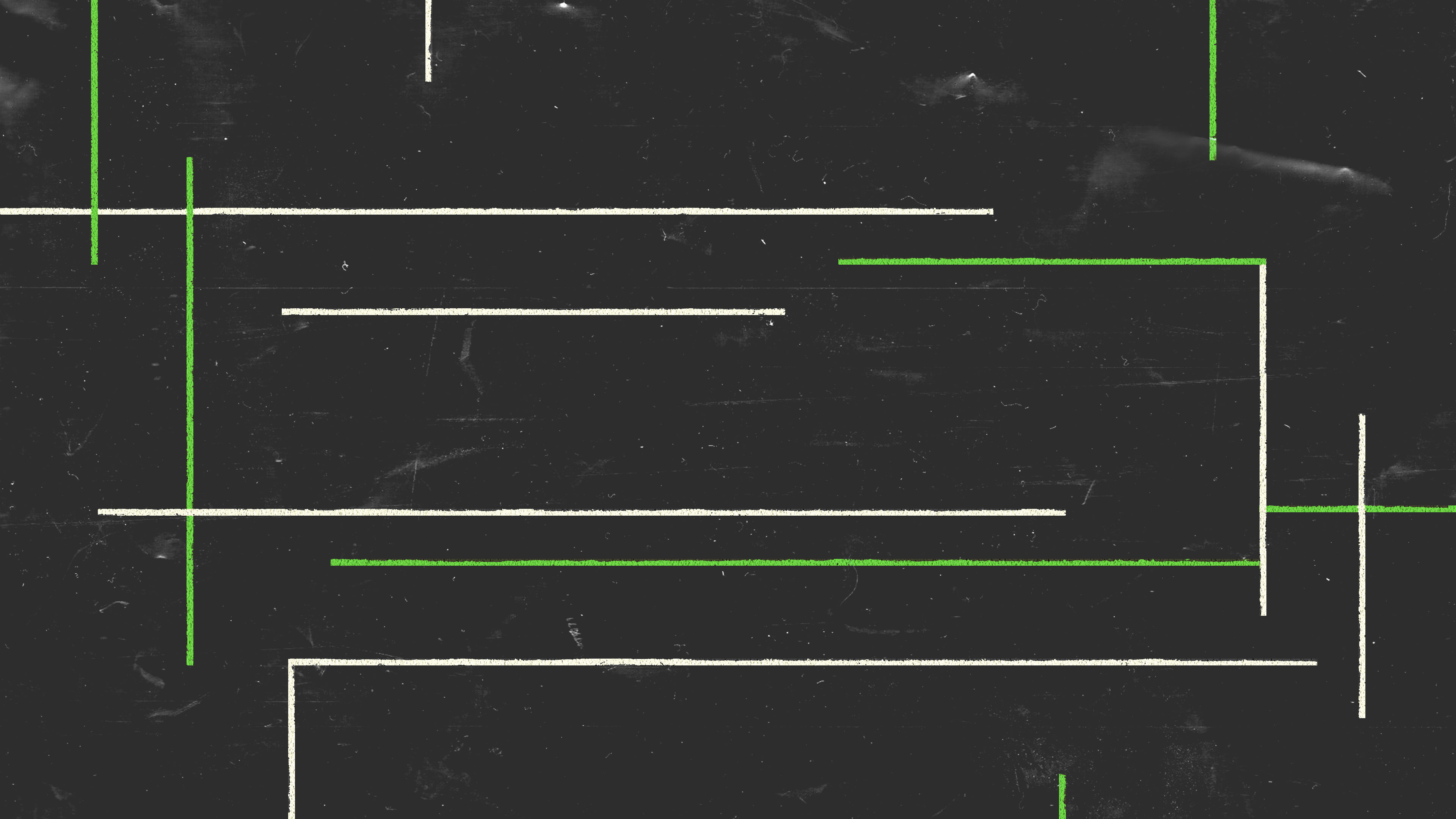 Faith That Works
(when life doesn’t)
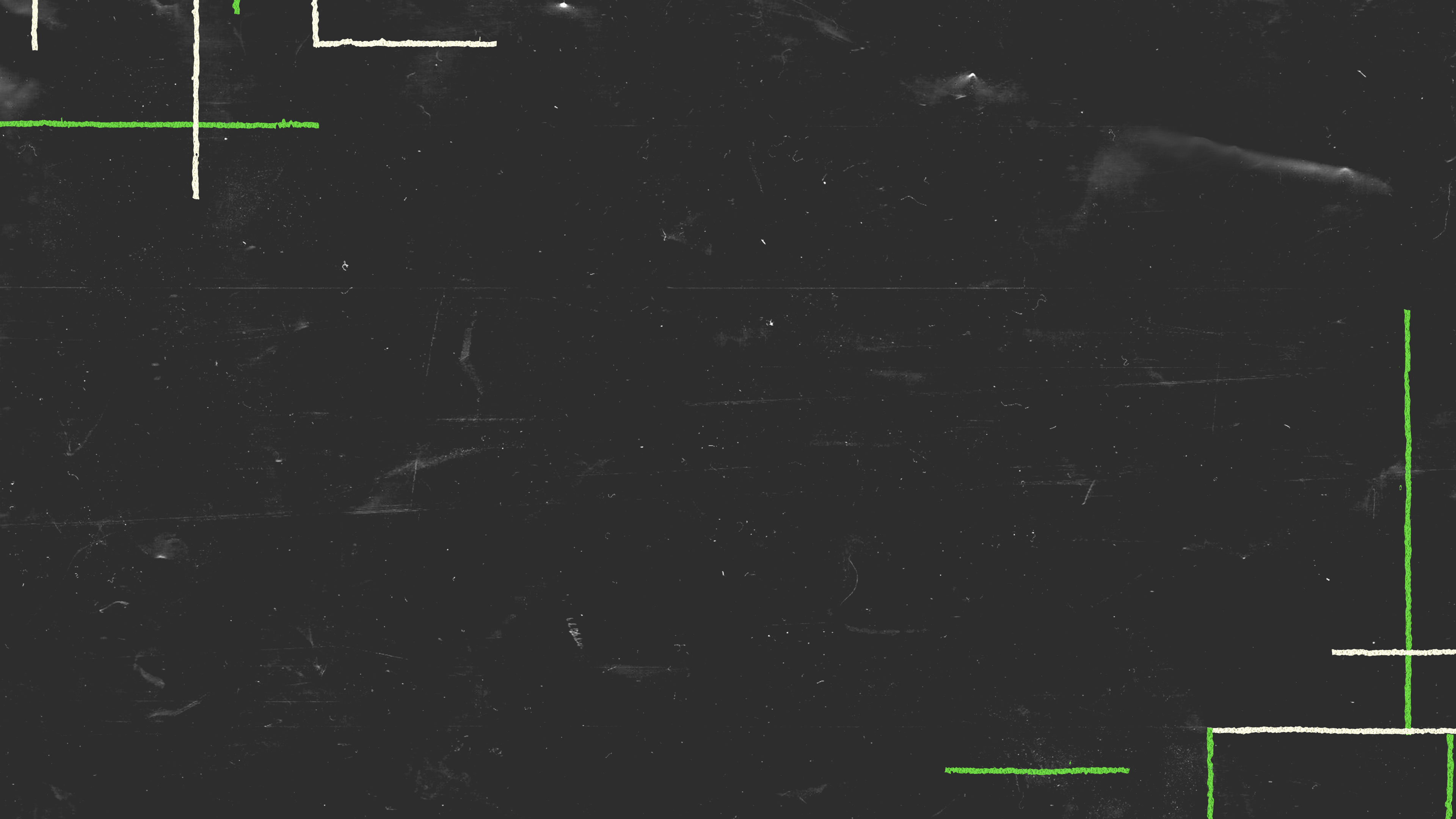 week 3:
Faith That counters my bad habits
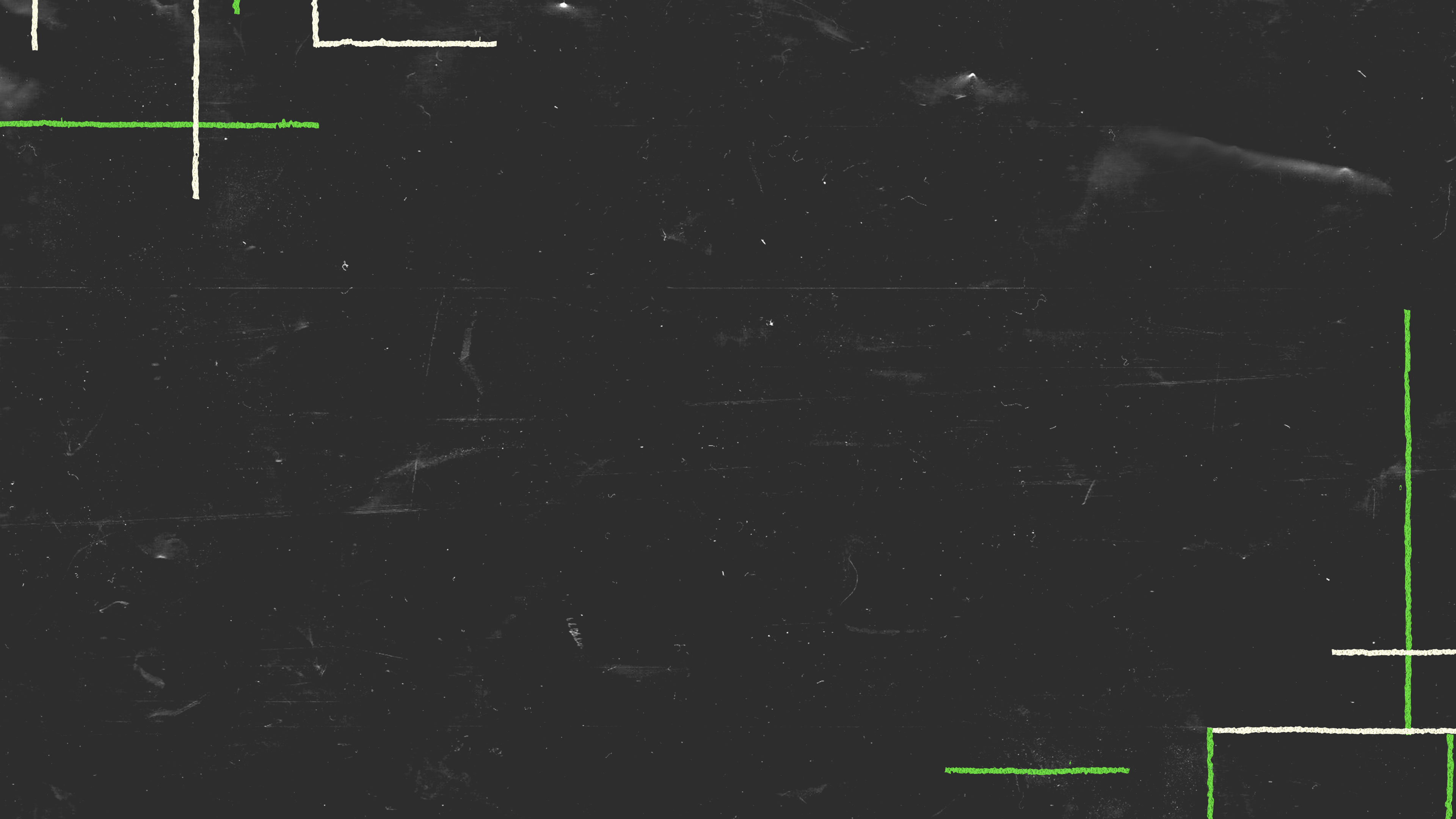 James 1:13-16
New Living Translation
And remember, when you are being tempted, do not say, “God is tempting me.” God is never tempted to do wrong, and he never tempts anyone else. Temptation comes from our own desires, which entice us and drag us away. These desires give birth to sinful actions. And when sin is allowed to grow, it gives birth to death.
So don’t be misled, my dear brothers and sisters.
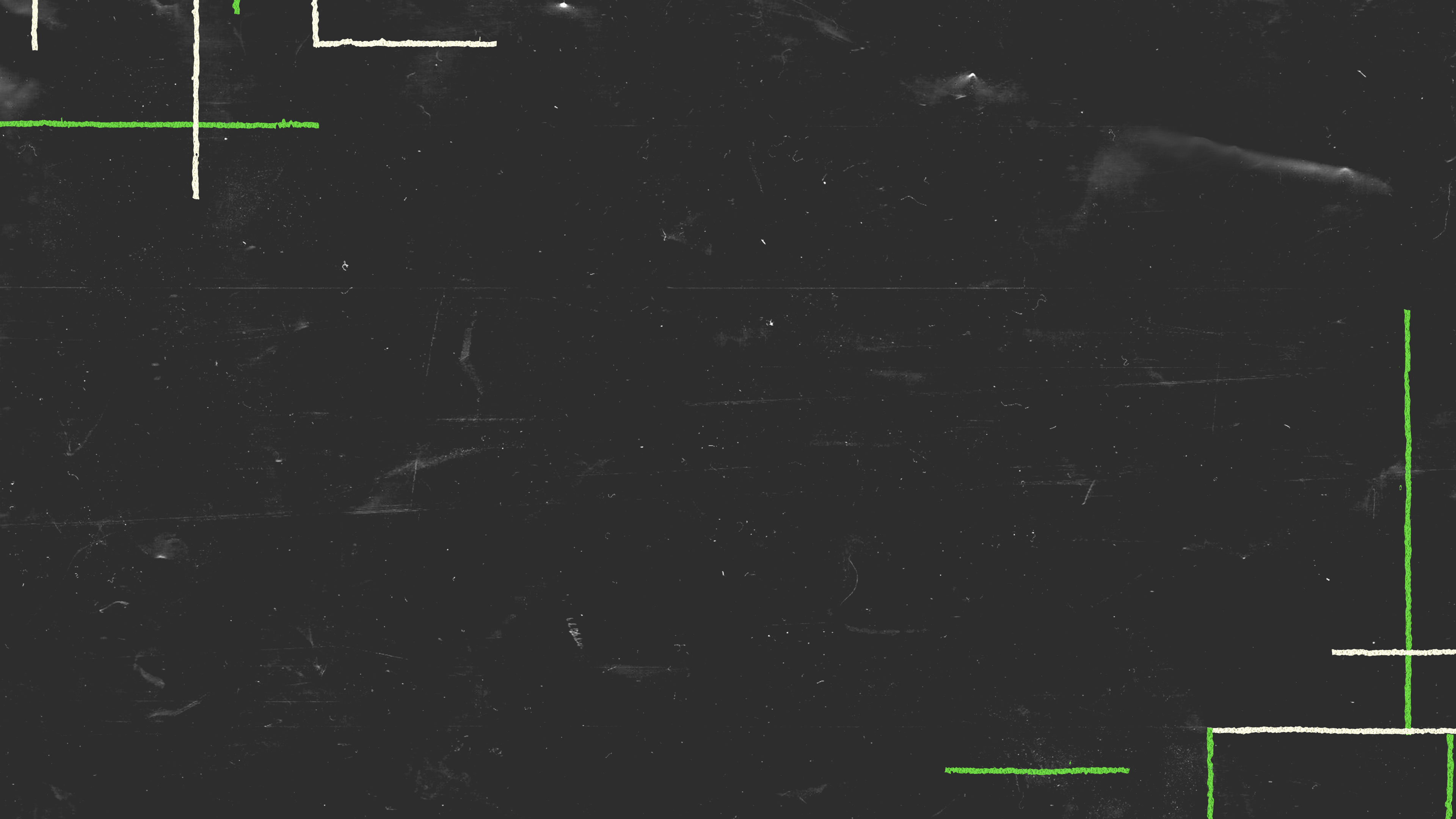 1 Corinthians 15:56-57
New Living Translation
For sin is the sting that results in death, and the law gives sin its power. But thank God! He gives us victory over sin and death through our Lord Jesus Christ.
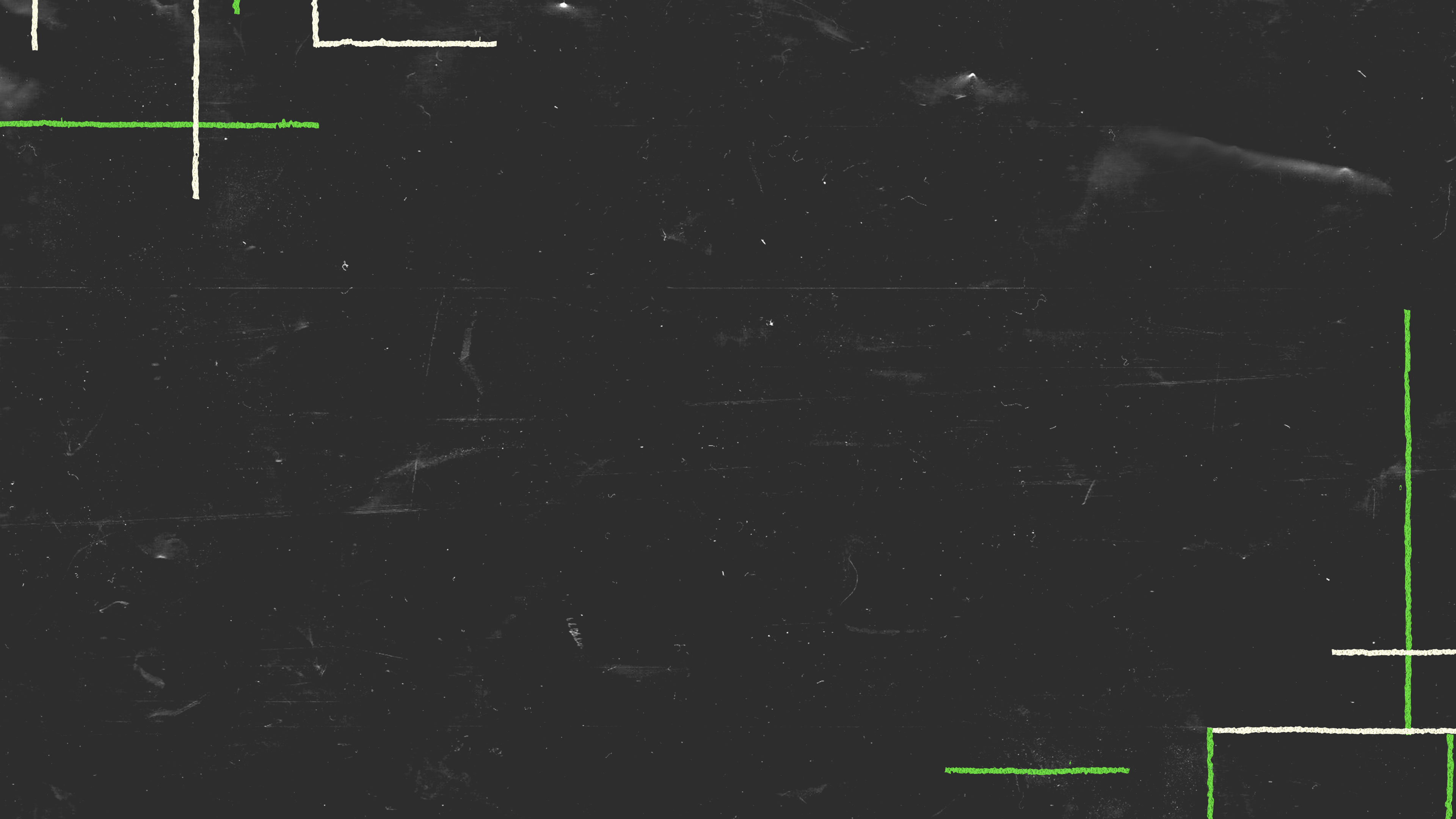 1.  Know my default coping strategy
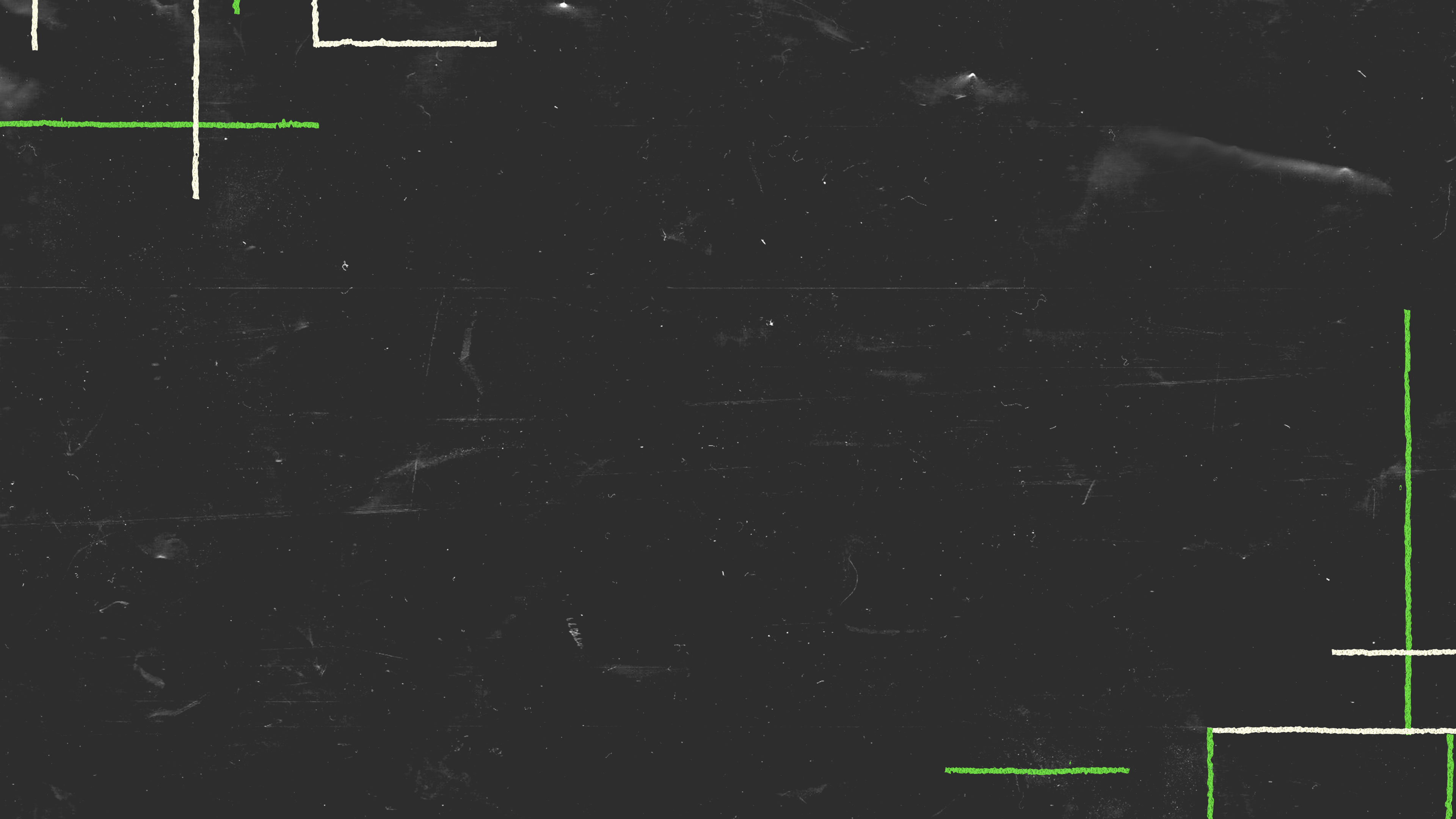 Hebrews 12:1
New Living Translation
Therefore, since we are surrounded by such a huge crowd of witnesses to the life of faith, let us strip off every weight that slows us down, especially the sin that so easily trips us up. And let us run with endurance the race God has set before us.
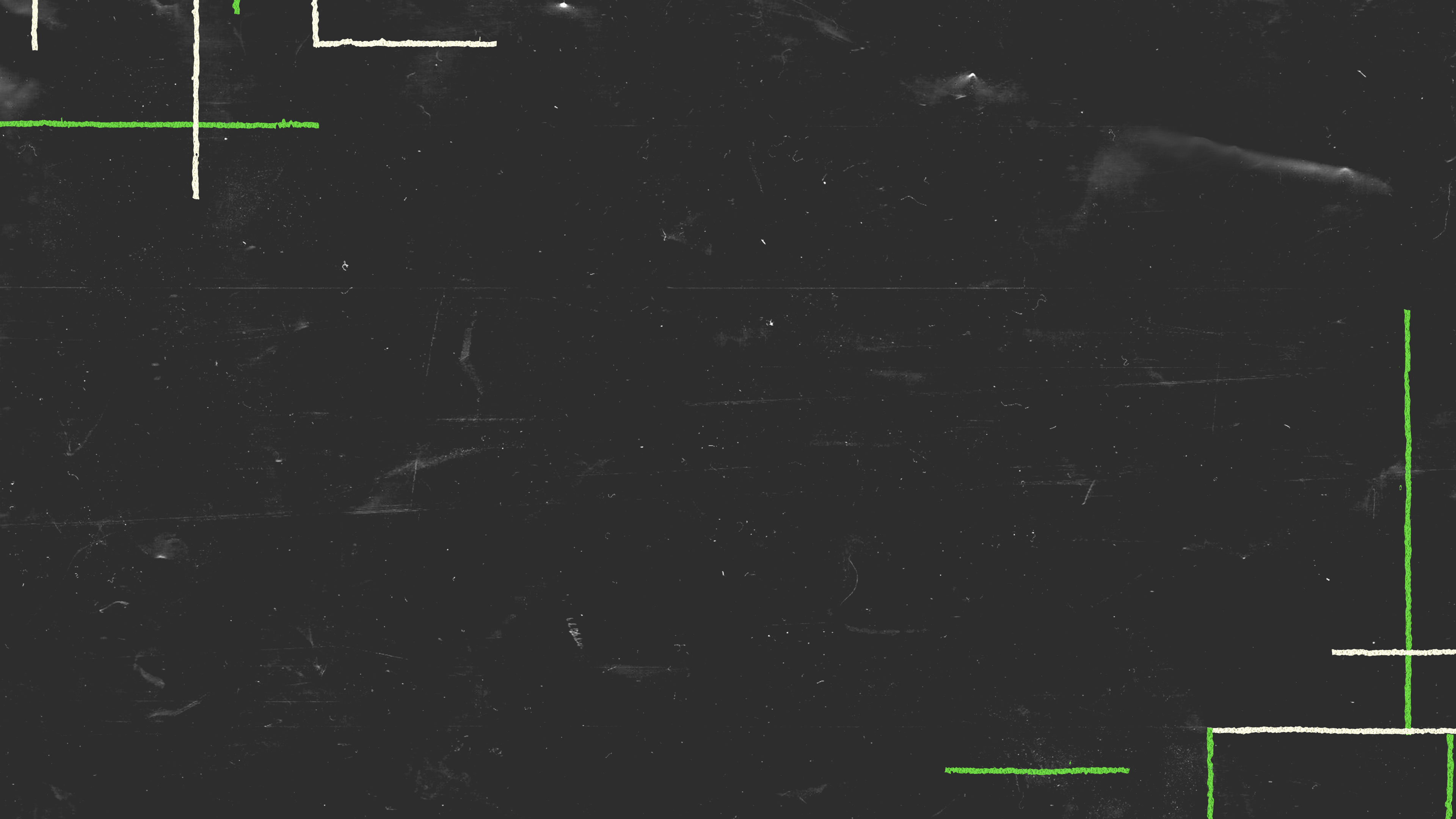 2.  Know my emotional triggers
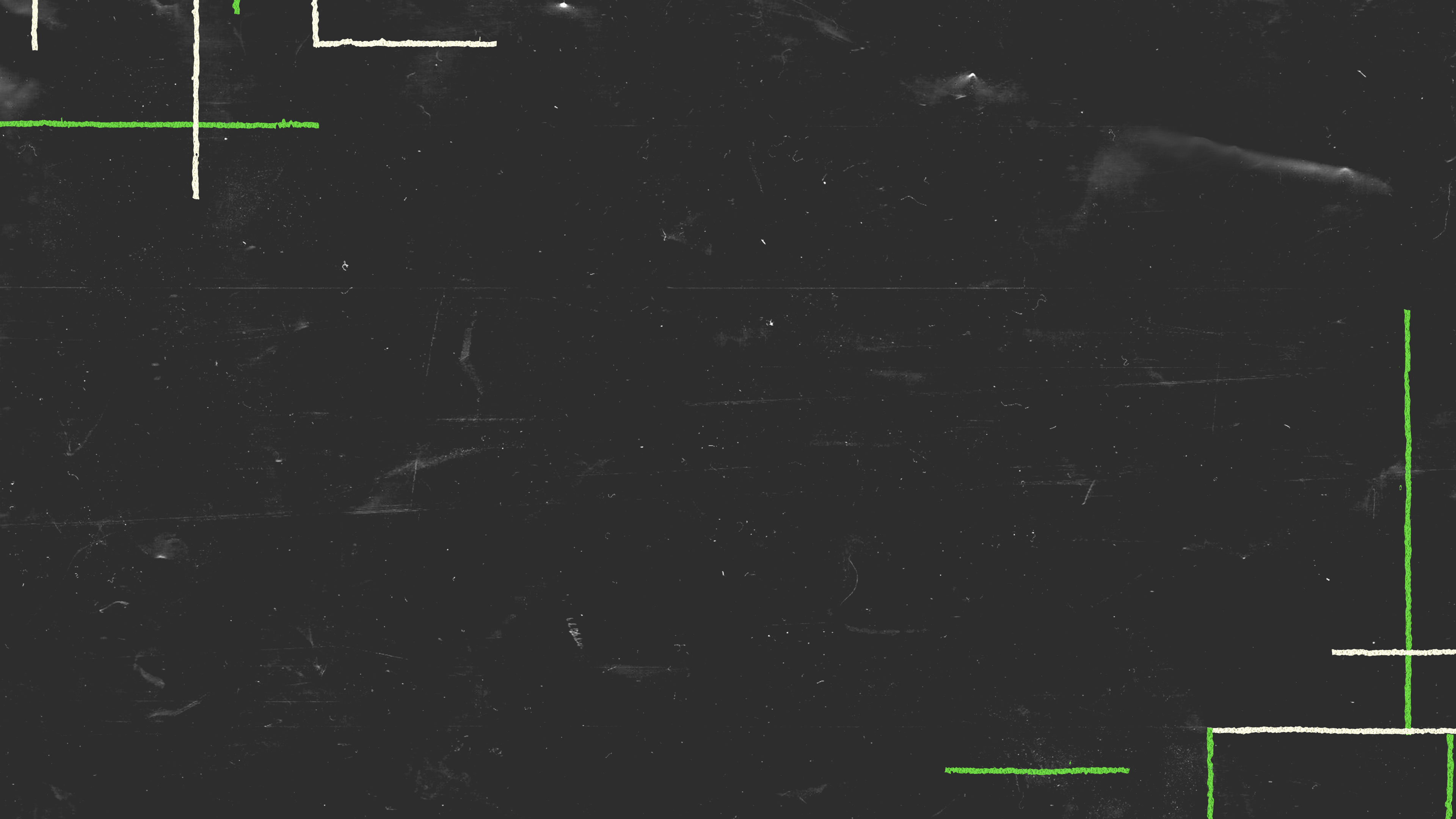 Proverbs 4:23
New International Version
Above all else, guard your heart, for everything you do flows from it.
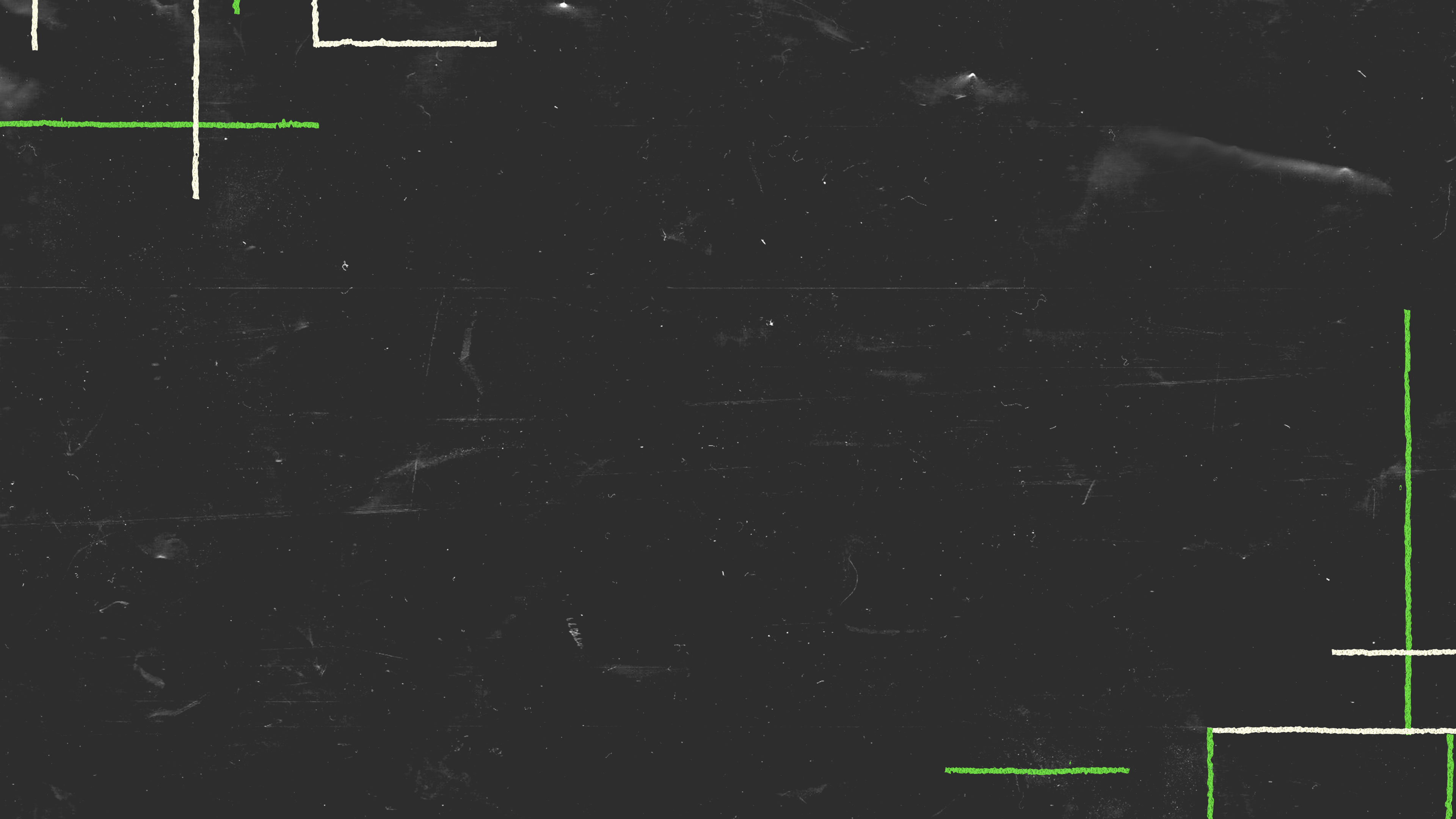 3.  Learn my patterns
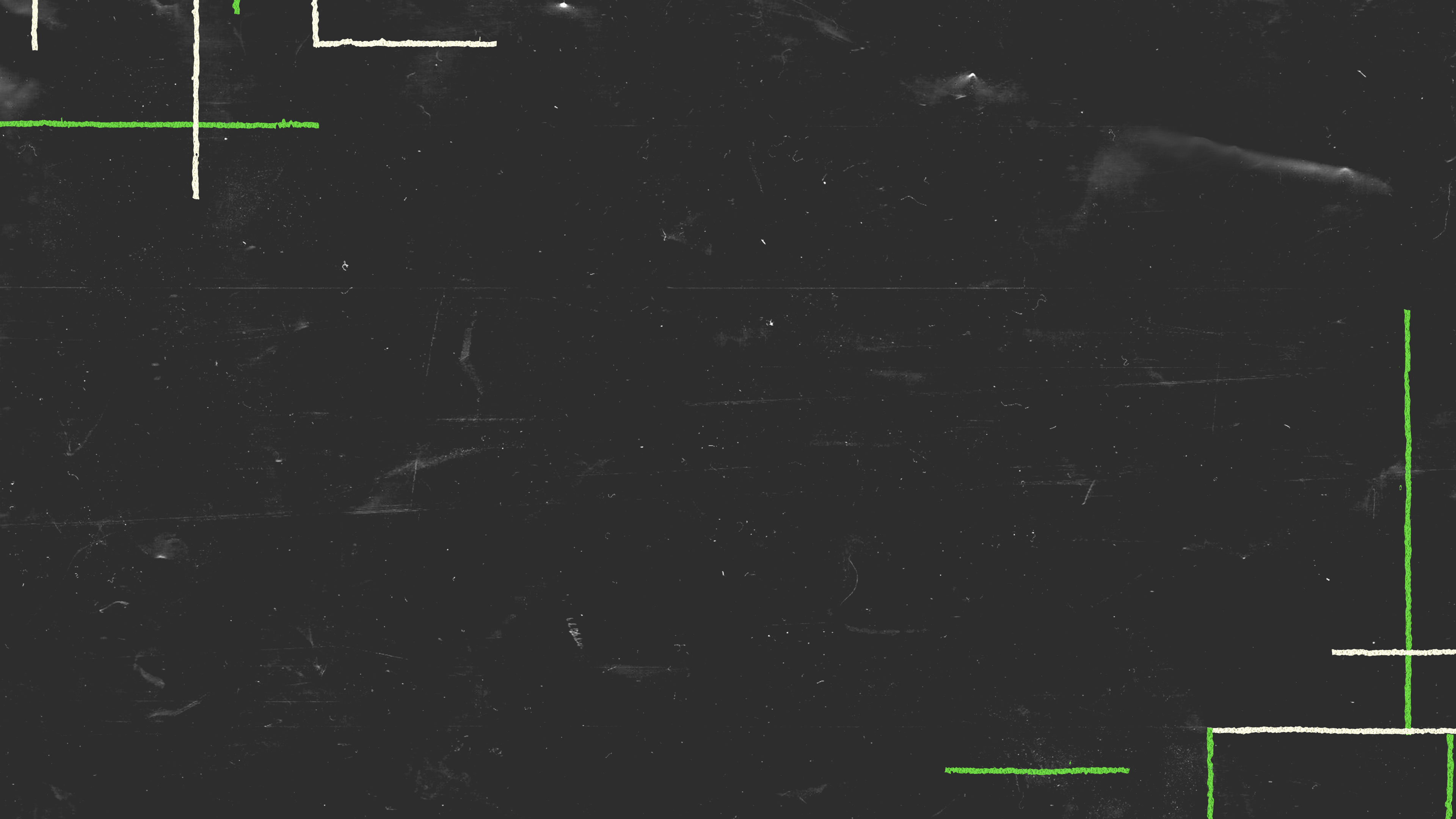 Proverbs 14:8
New Living Translation
The prudent understand where they are going, but fools deceive themselves.
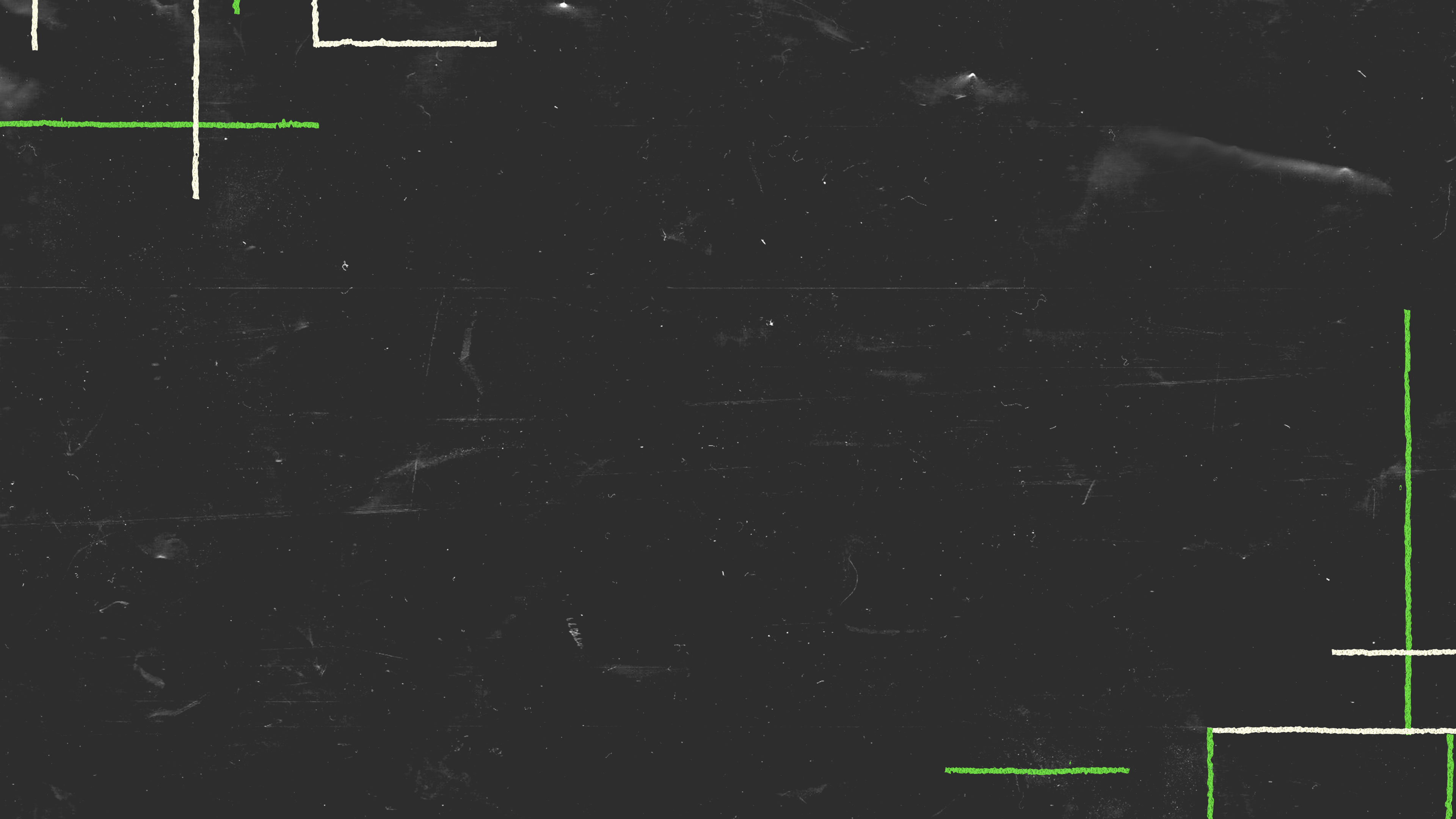 WHEN am i most tempted?
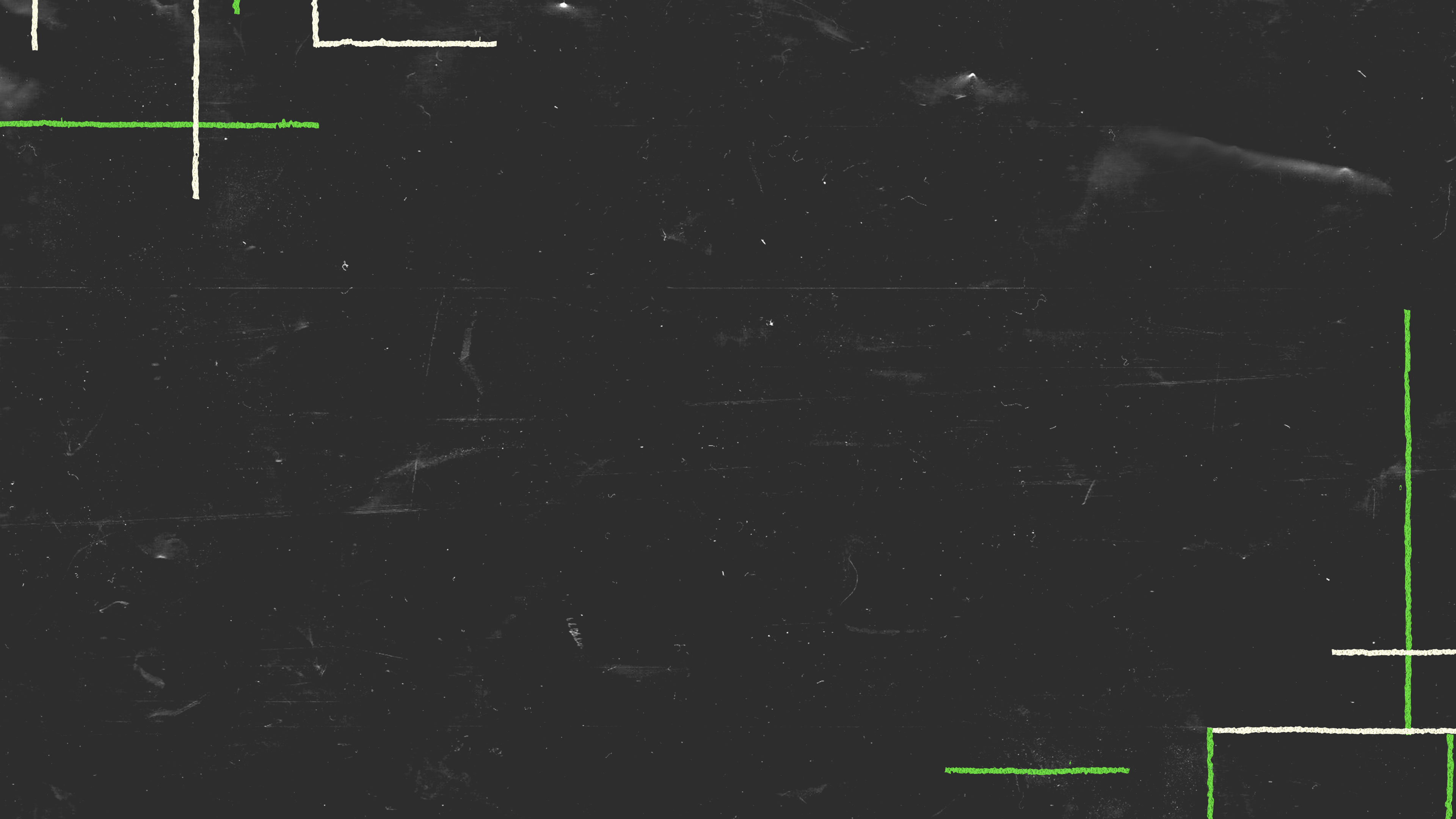 WHEN am i most tempted? 
WHERE am i most tempted?
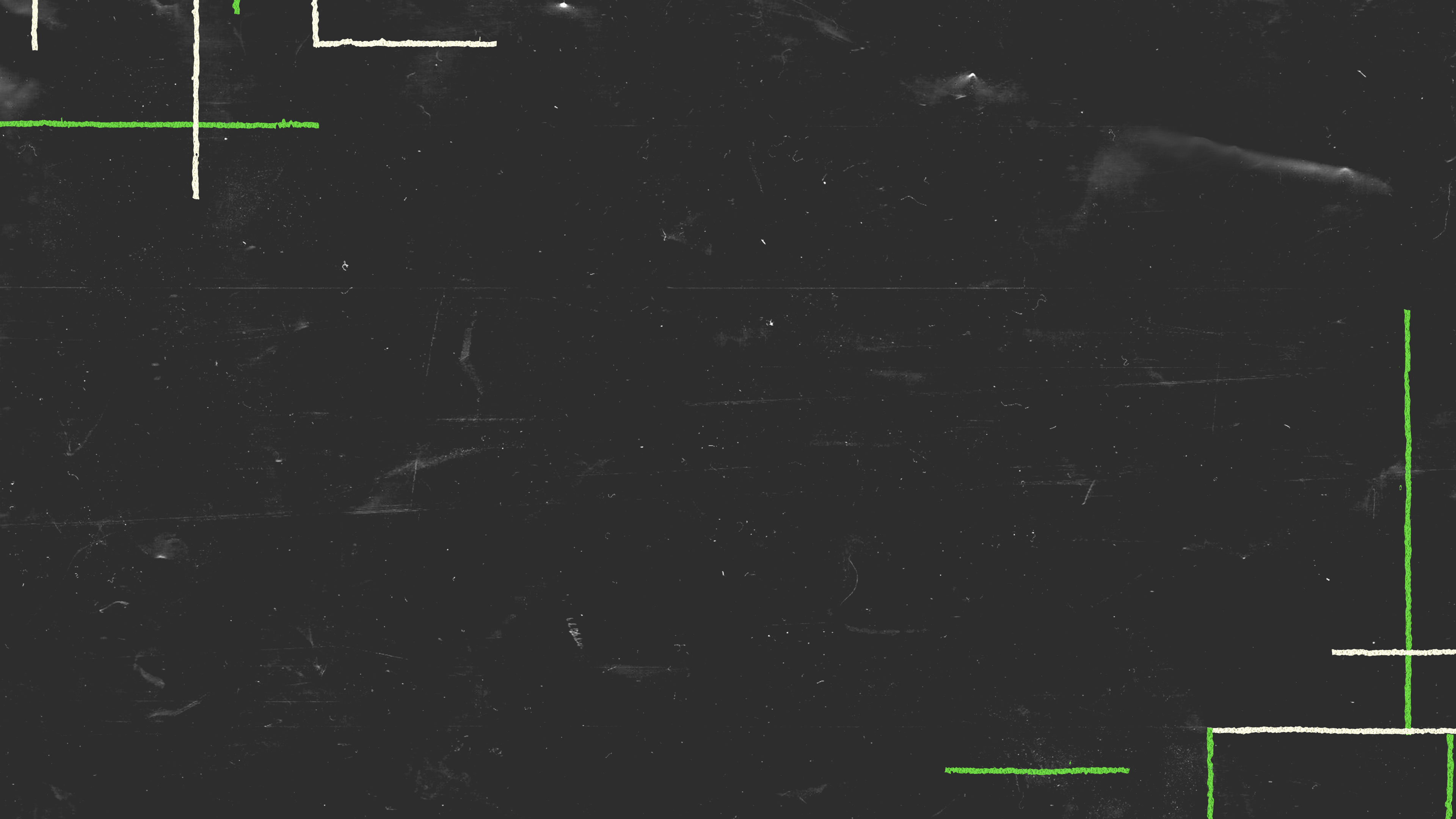 WHEN am i most tempted? 
WHERE am i most tempted?  
WHO is with me when i’m most tempted?
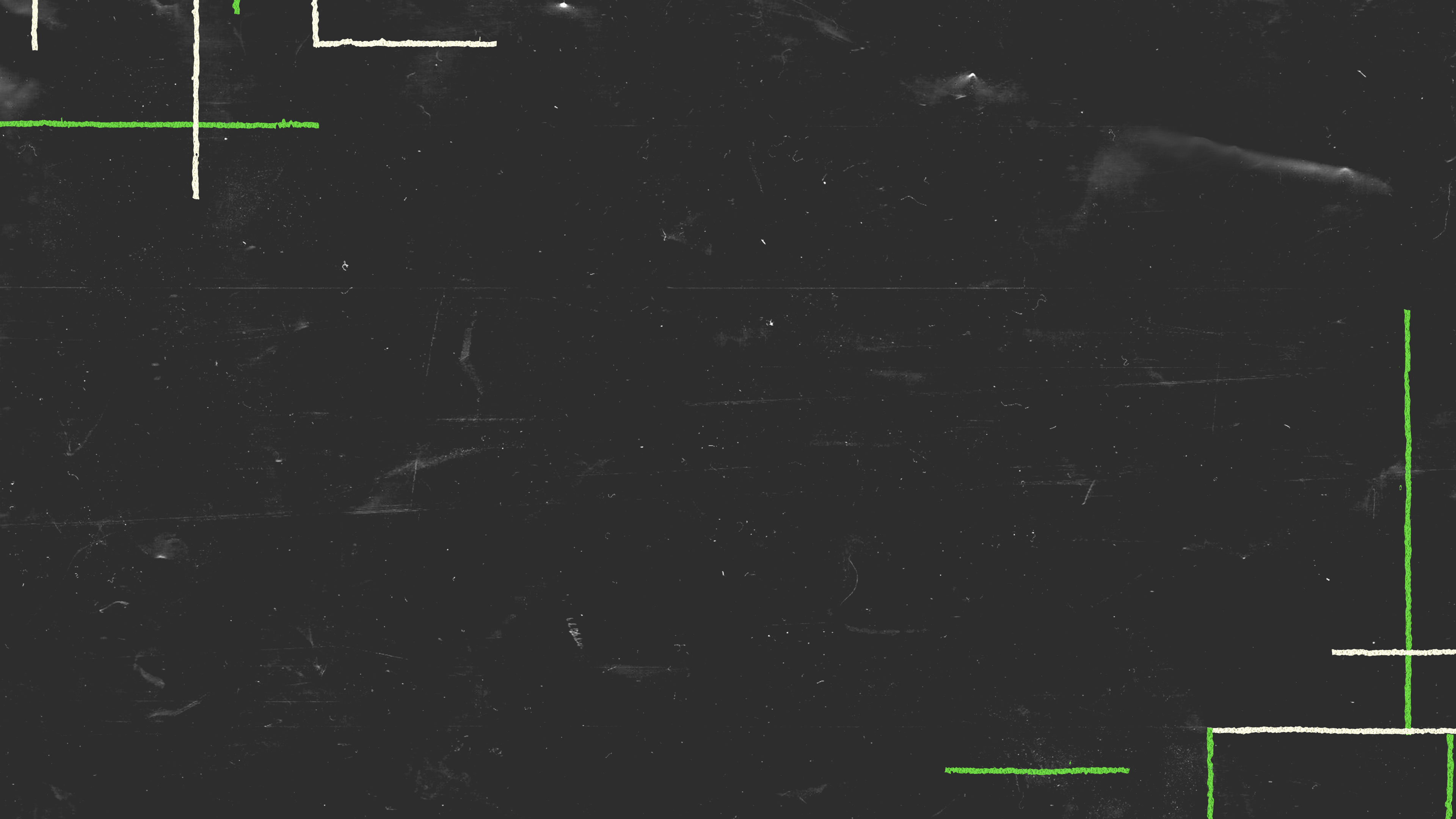 WHEN am i most tempted? 
WHERE am i most tempted?  
WHO is with me when i’m most tempted?
WHAT temporary benefit do i get if i give in?
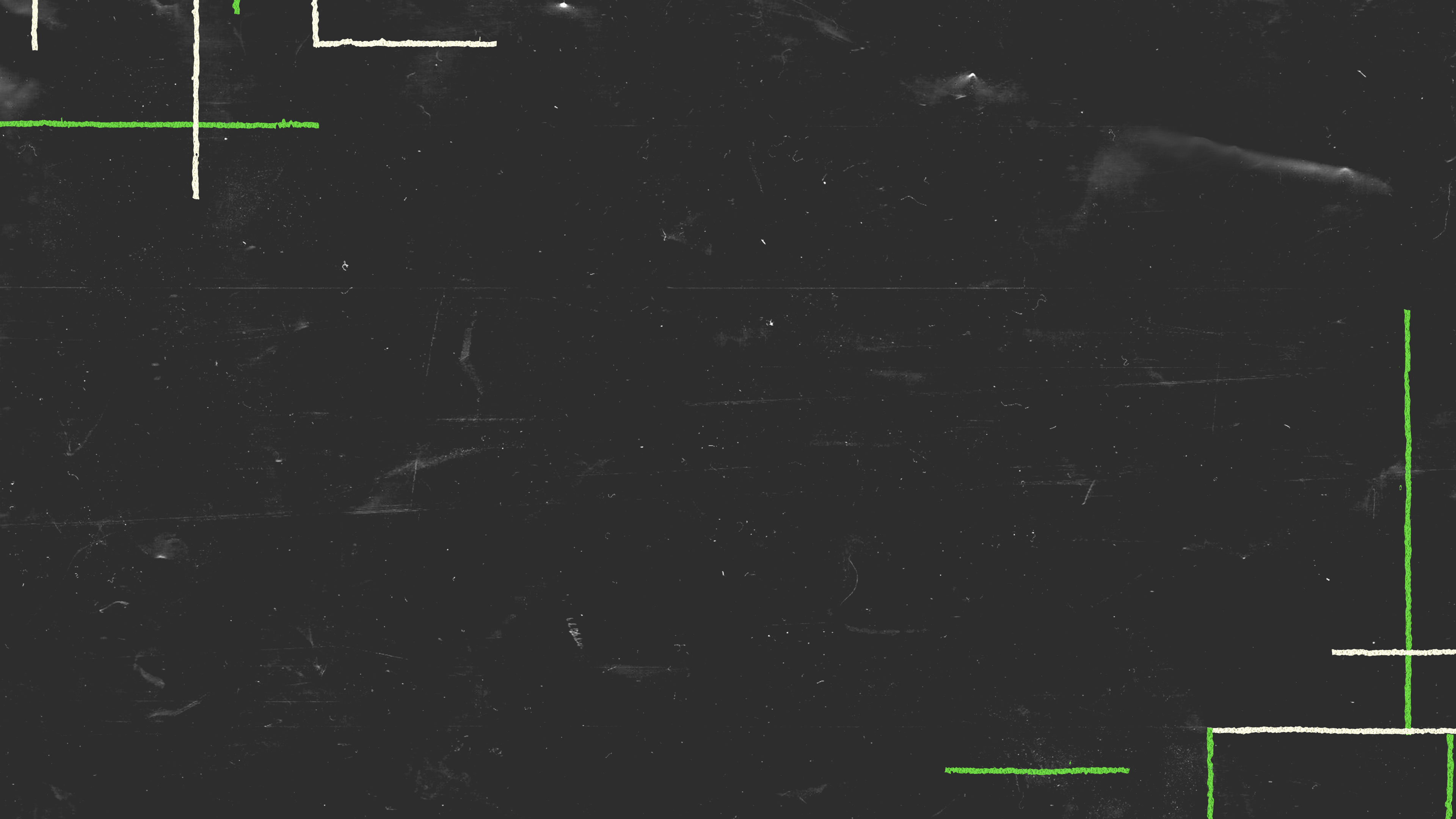 WHEN am i most tempted? 
WHERE am i most tempted?  
WHO is with me when i’m most tempted?
WHAT temporary benefit do i get if i give in? 
HOW do i feel right before i’m tempted?
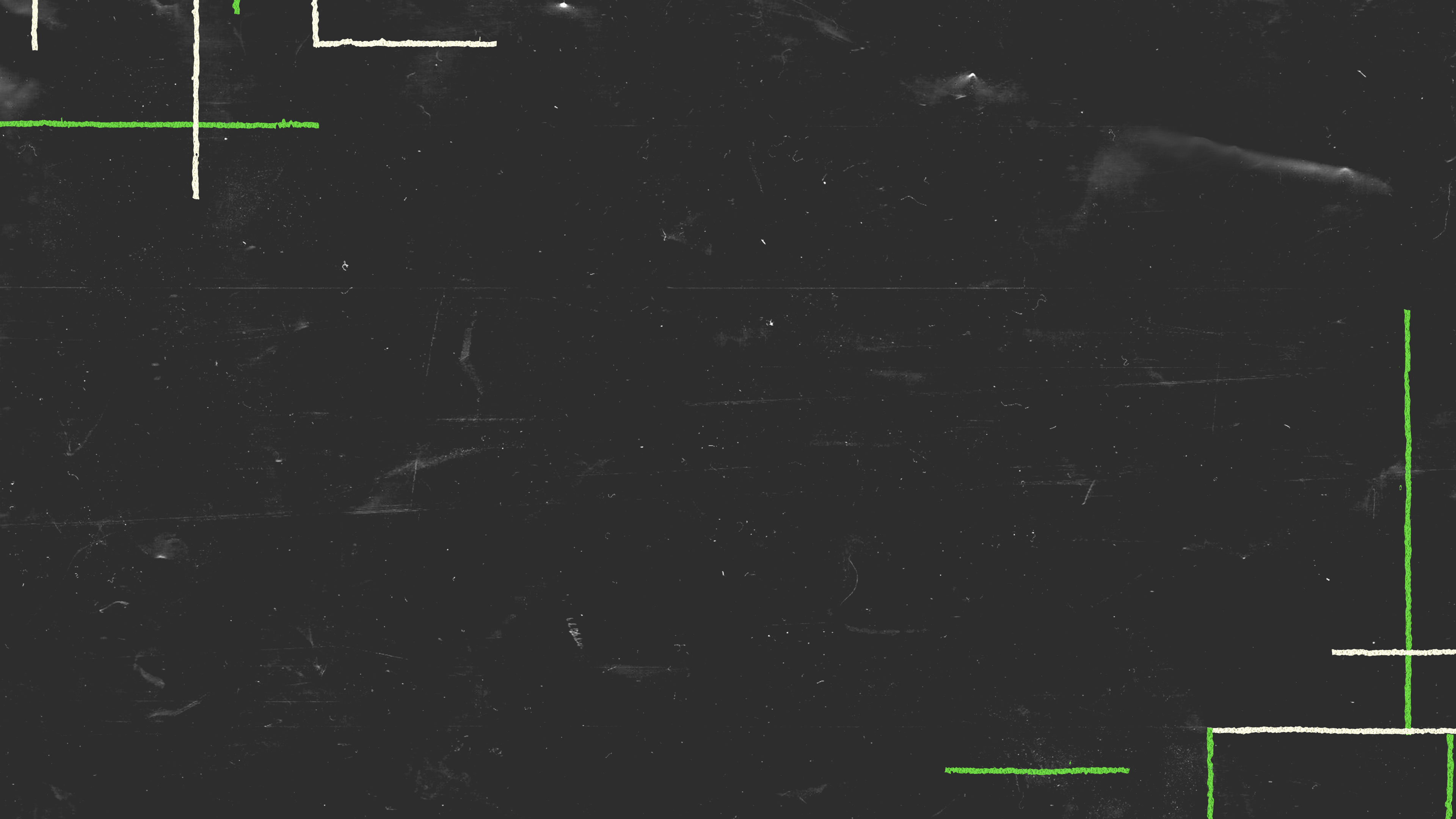 4.  Plan to avoid those situations
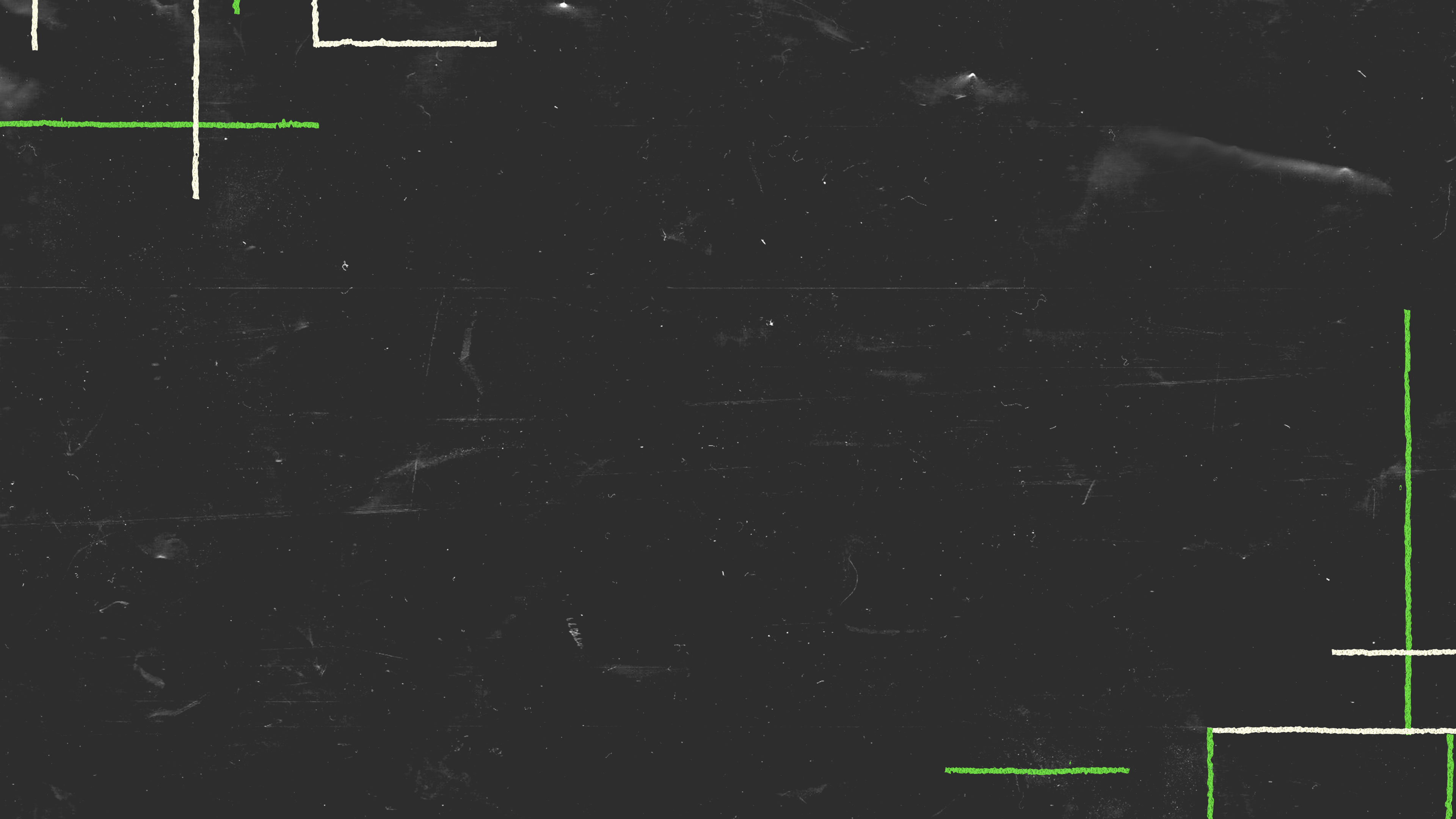 Proverbs 4:26-27
New Living Translation
Mark out a straight path for your feet; 
	stay on the safe path.  
Don’t get sidetracked; 
	keep your feet from following evil.
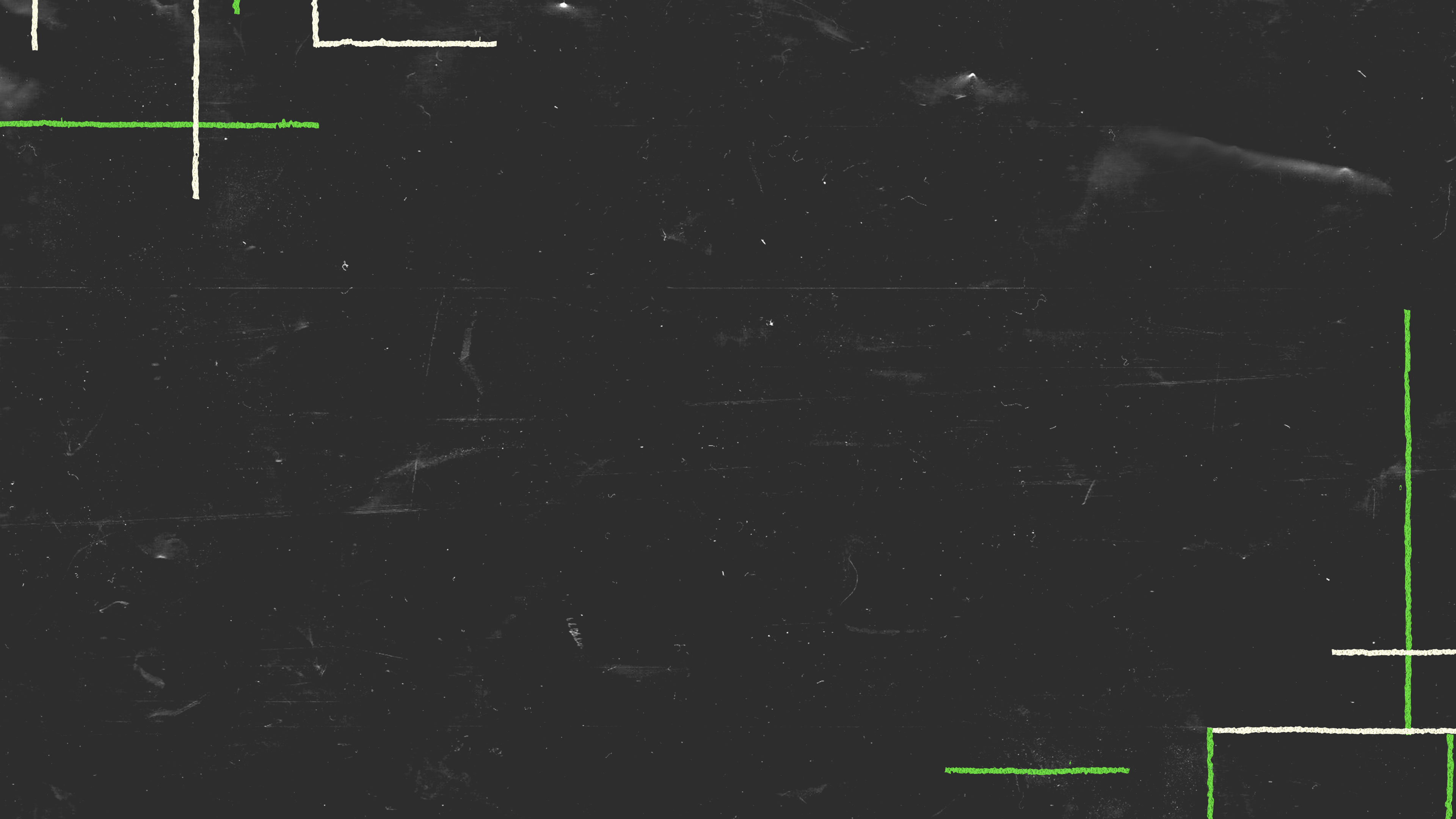 5.  Ask God for help
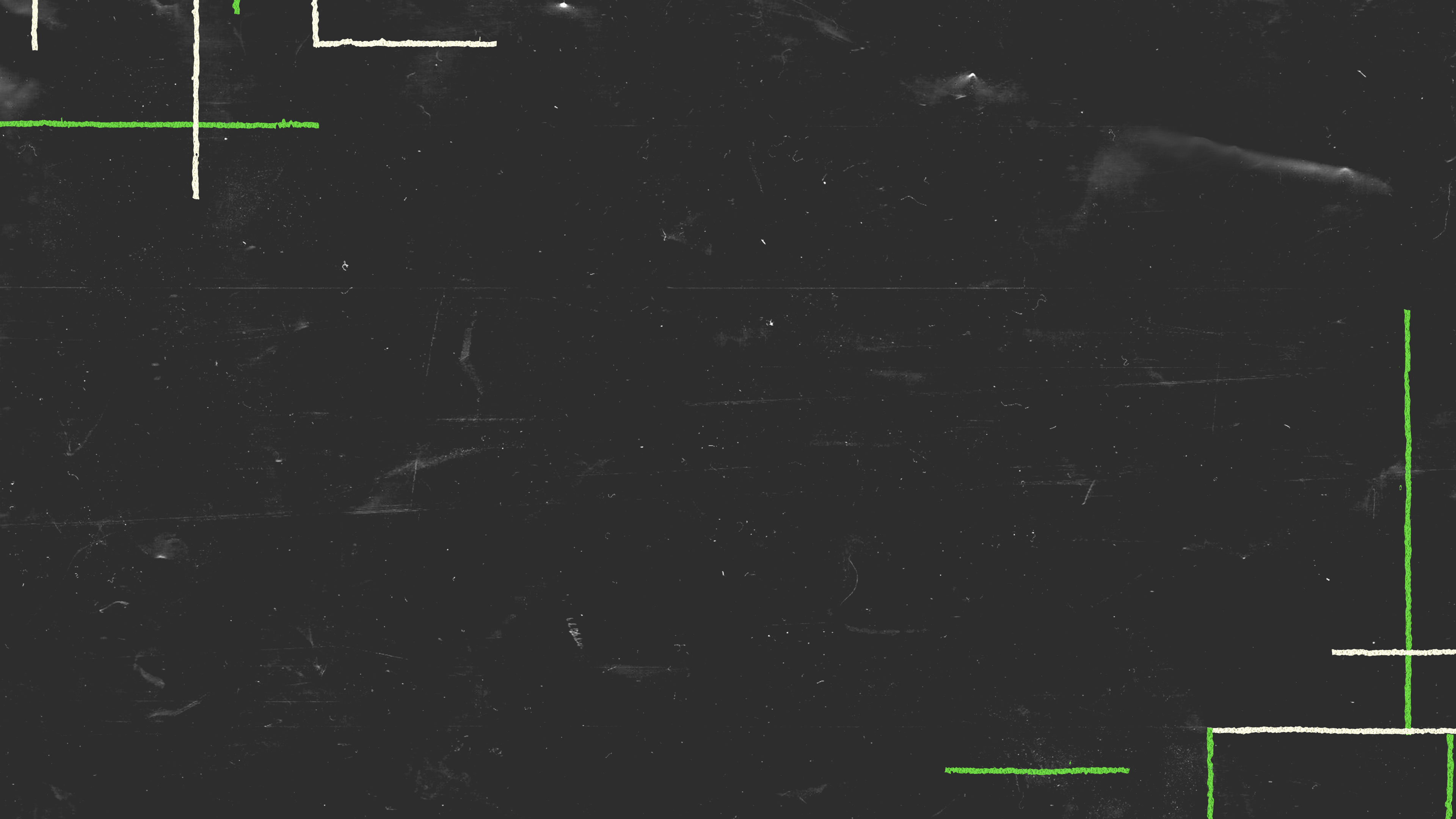 Psalm 50:15
New Living Translation
Then call on me when you are in trouble, and I will rescue you, and you will give me glory.”
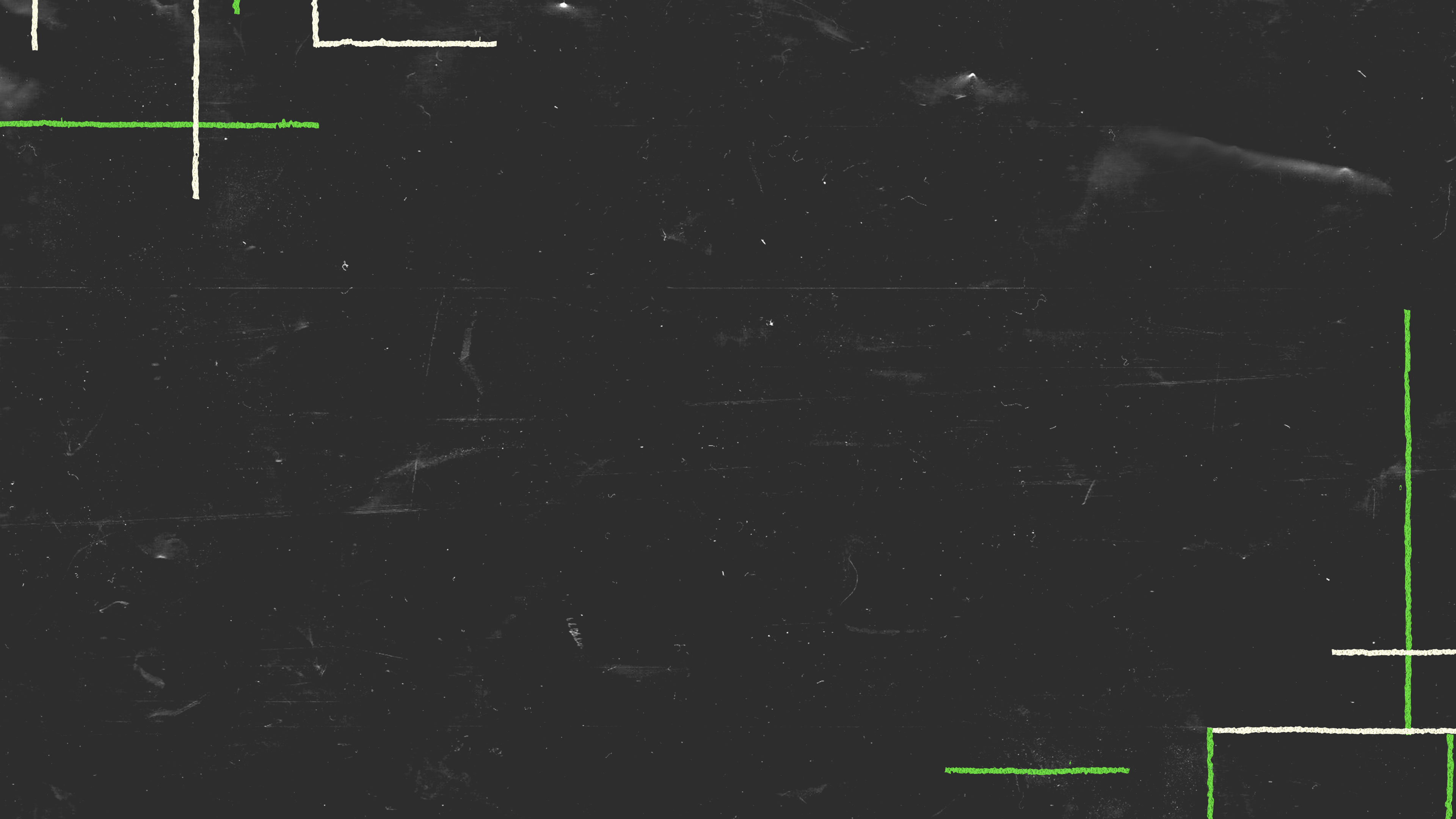 Hebrews 4:15-16
New Living Translation
This High Priest of ours understands our weaknesses, for he faced all of the same testings we do, yet he did not sin. So let us come boldly to the throne of our gracious God. There we will receive his mercy, and we will find grace to help us when we need it most.
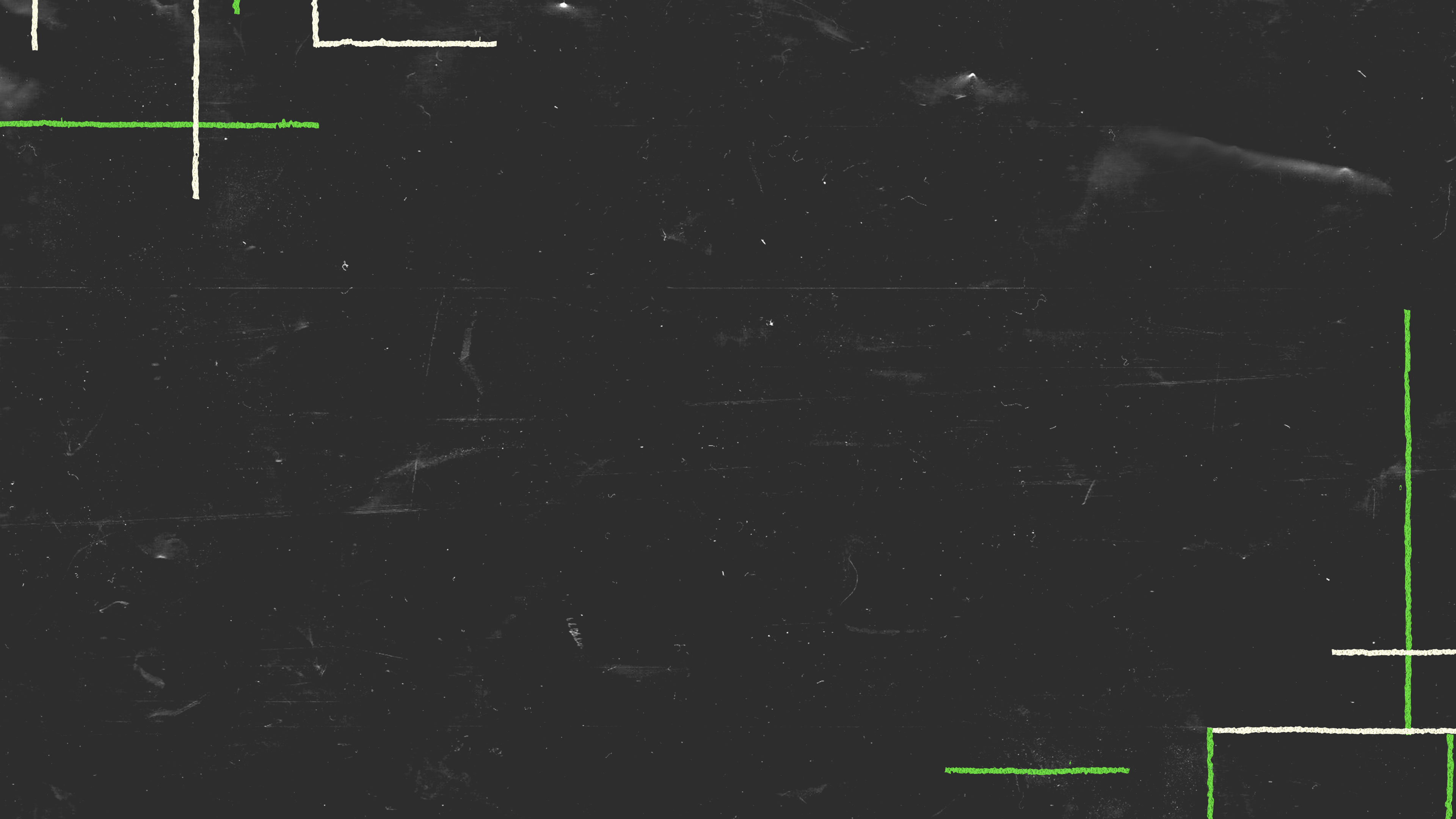 6.  Refocus my attention on something else
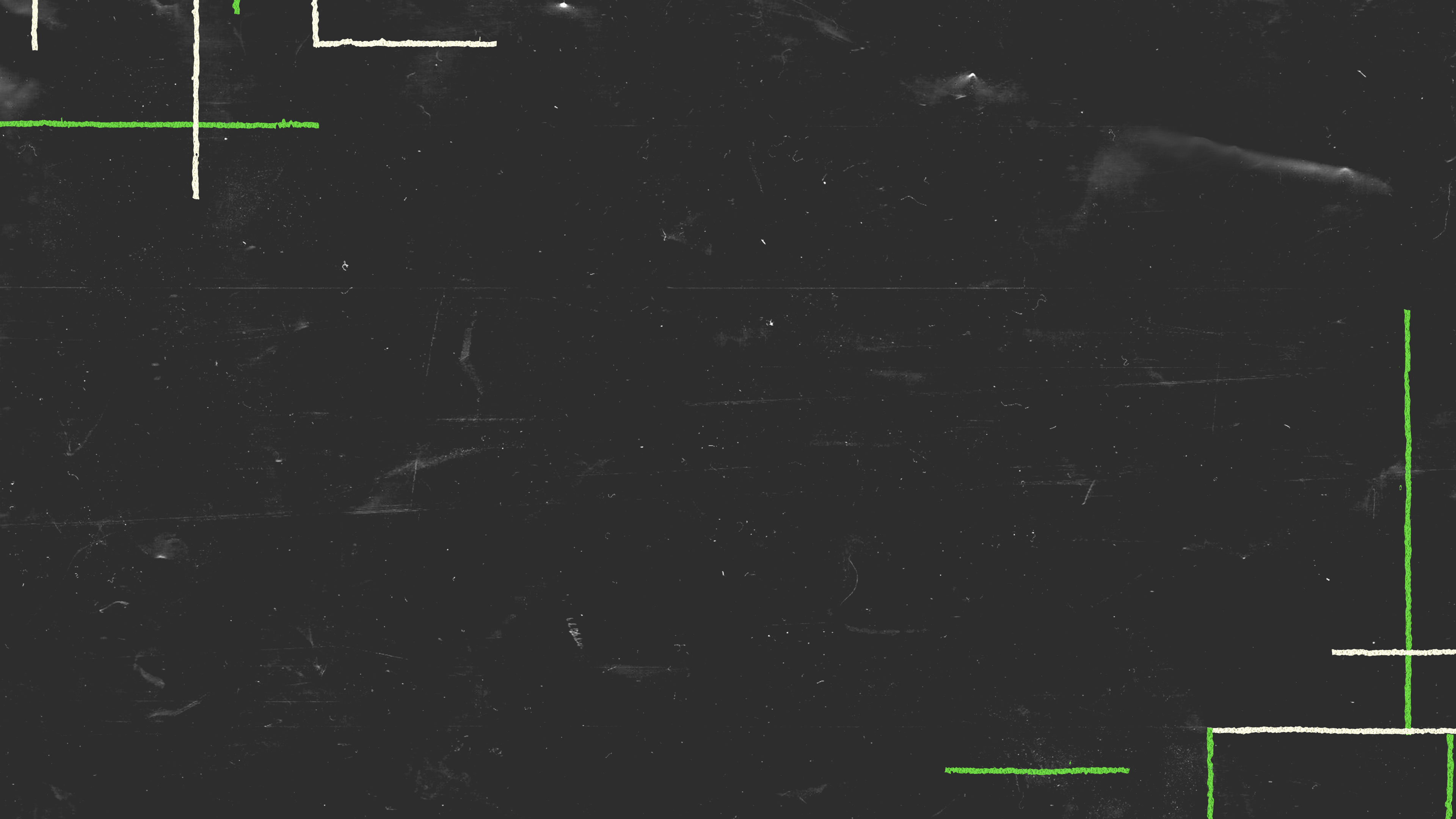 Romans 12:21
New Living Translation
Don’t let evil conquer you, but conquer evil by doing good.
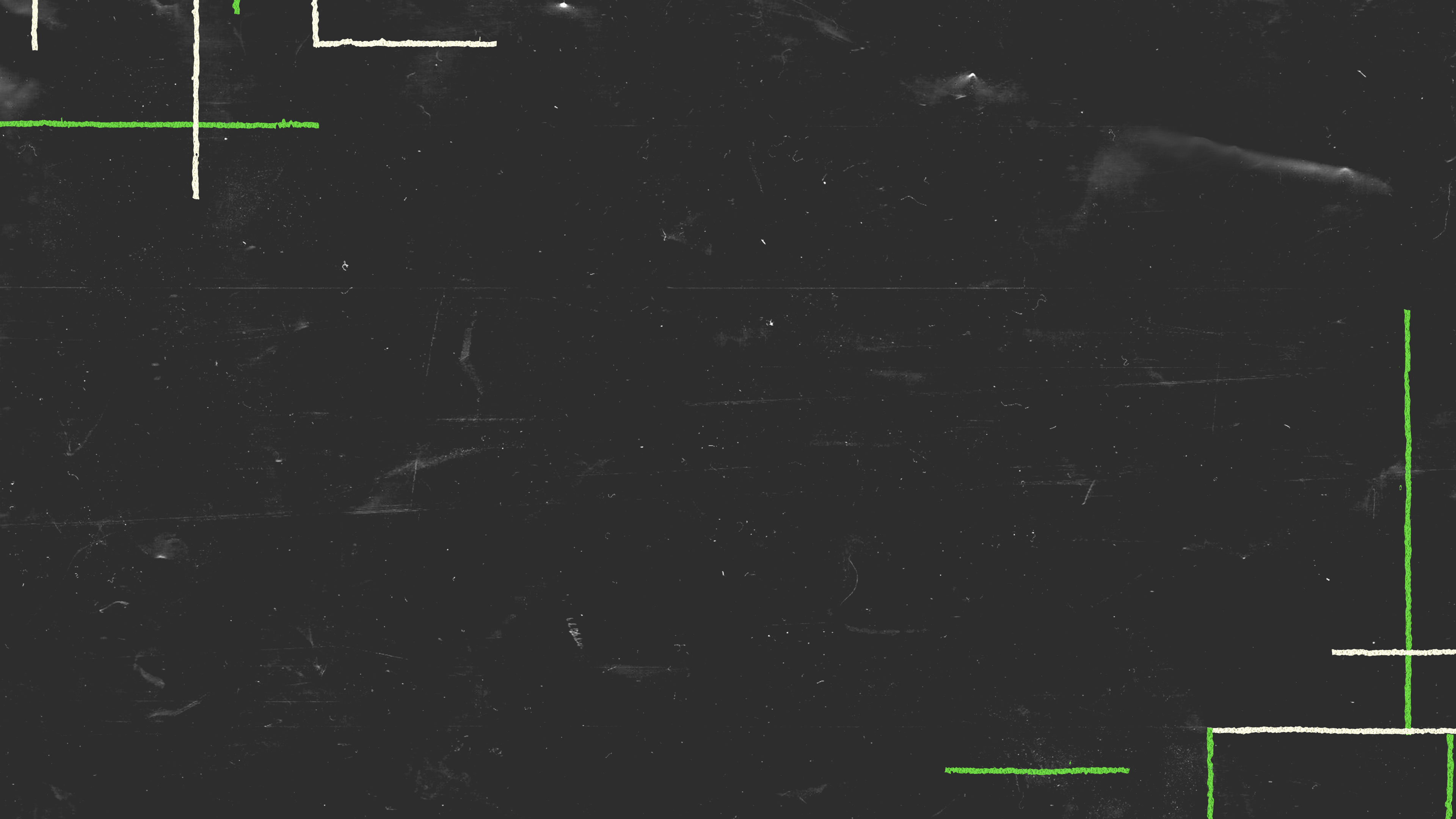 2 Corinthians 10:5
New International Version
We demolish arguments and every pretension that sets itself up against the knowledge of God, and we take captive every thought to make it obedient to Christ.
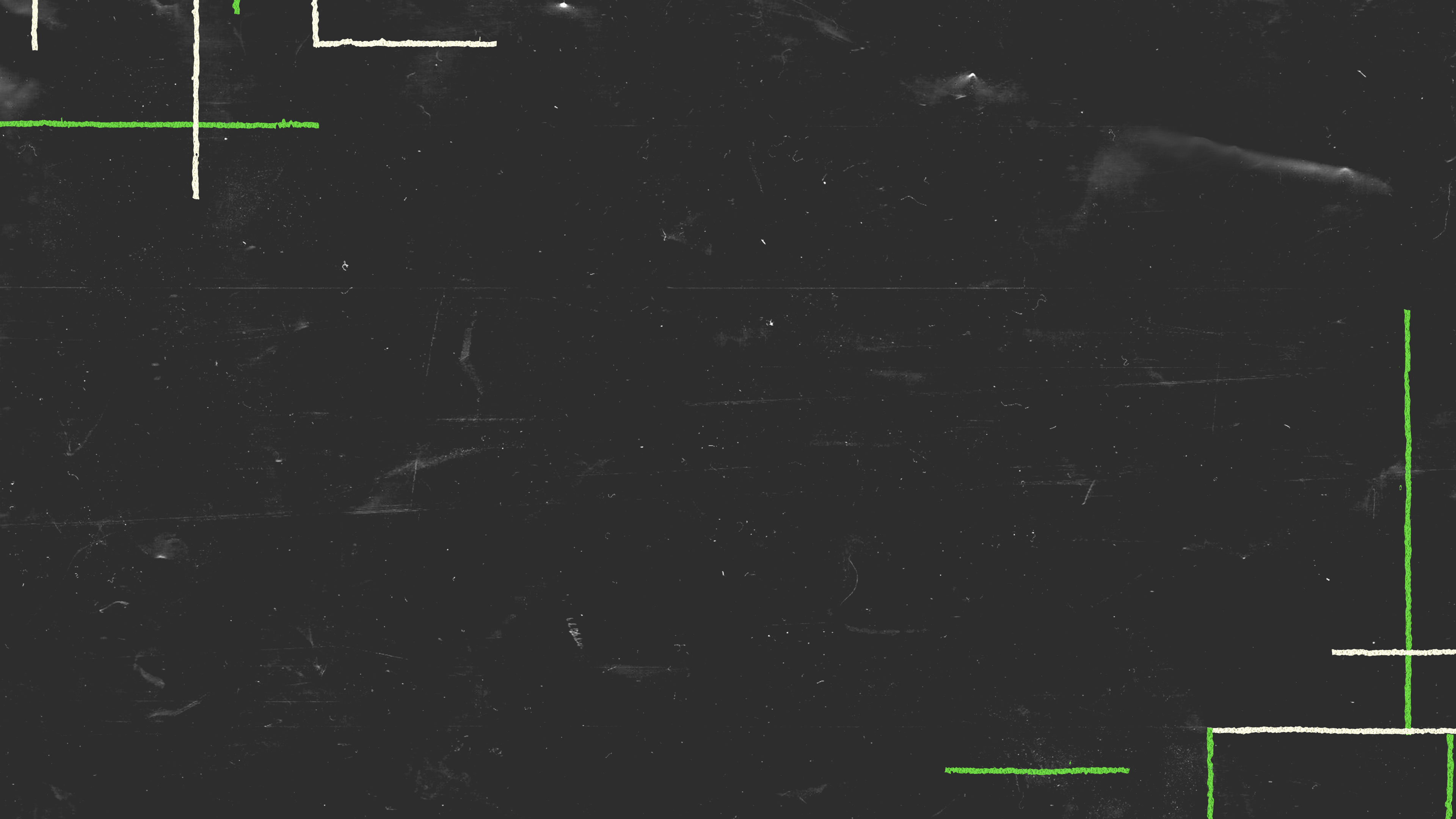 7.  Join a small group for support
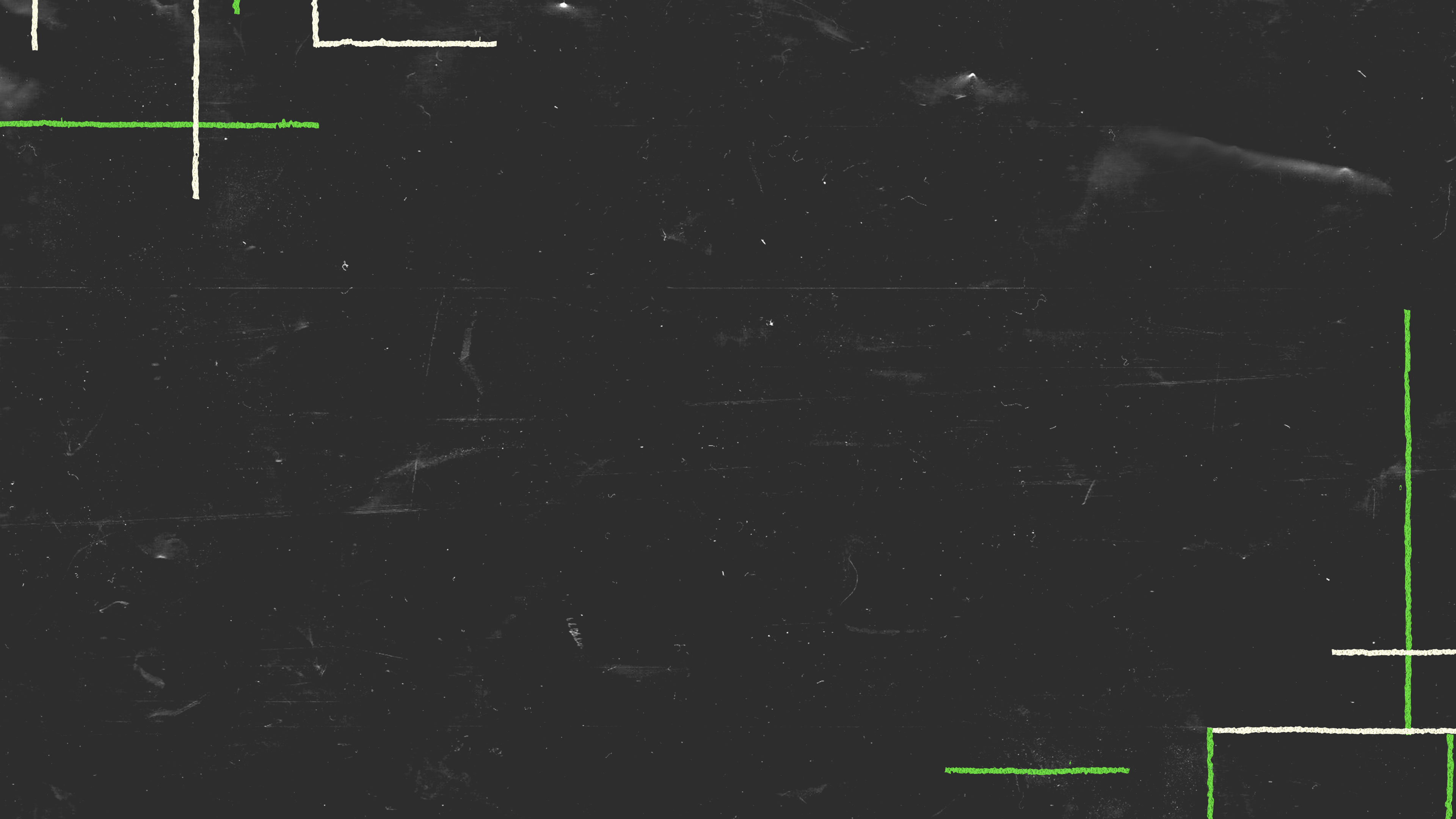 Hebrews 10:25
New Living Translation
And let us not neglect our meeting together, as some people do, but encourage one another, especially now that the day of his return is drawing near.
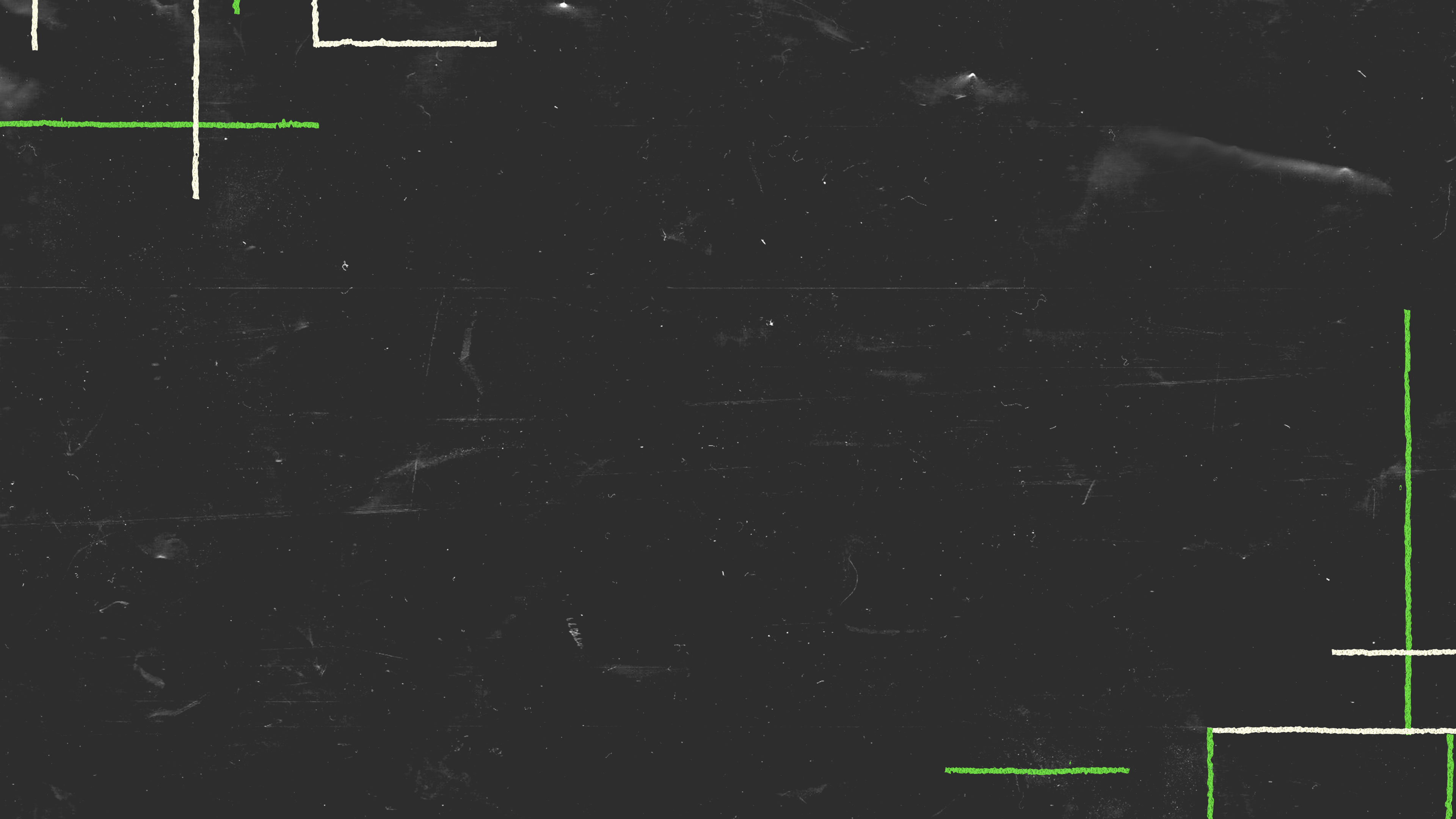 8.  Enlist one friend to share my struggle
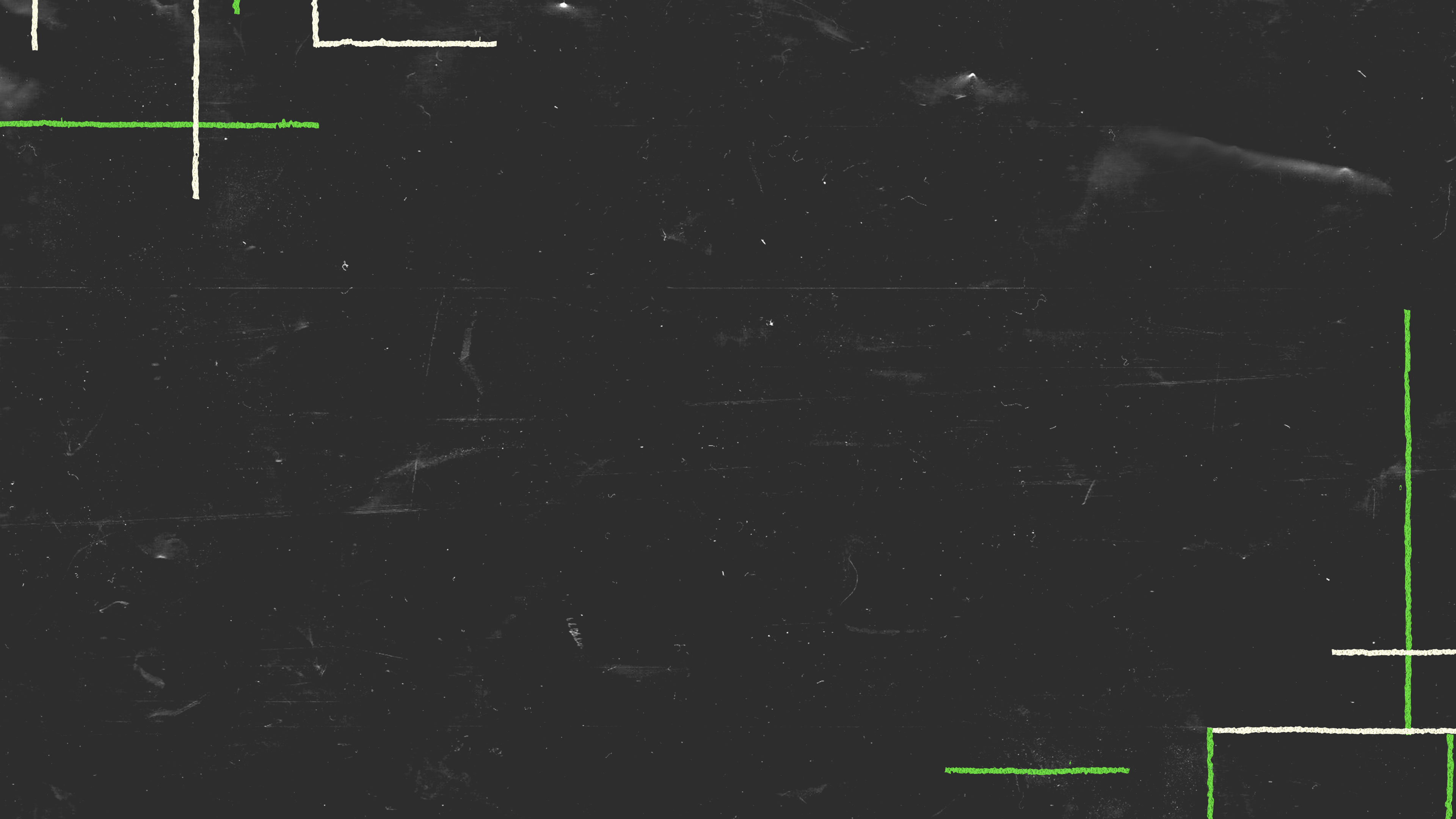 Ecclesiastes 4:9-10
New Living Translation
Two people are better off than one, for they can help each other succeed. If one person falls, the other can reach out and help. But someone who falls alone is in real trouble.
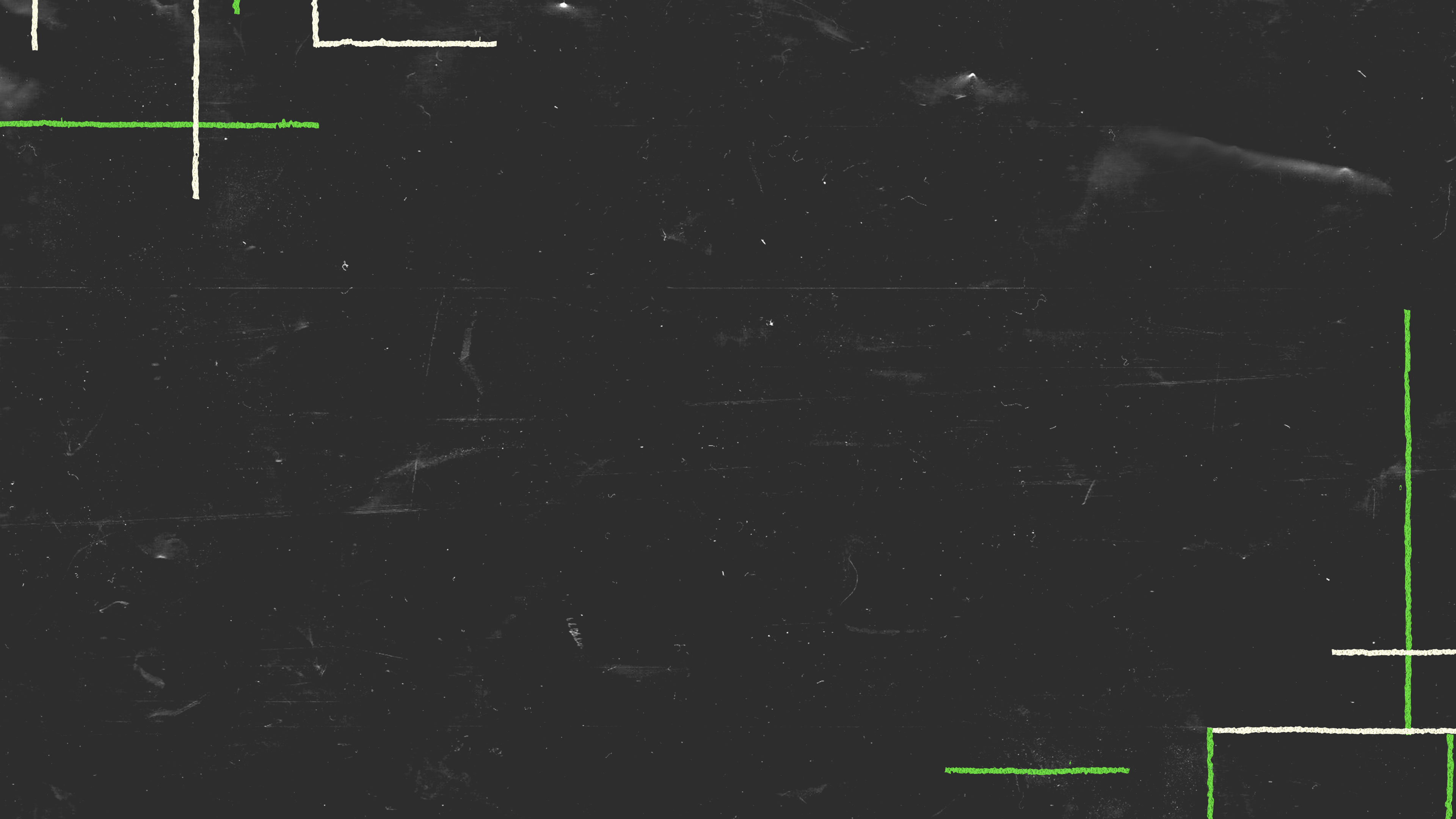 Galatians 6:2
New Century Version
By helping each other with your troubles, you truly obey the law of Christ.
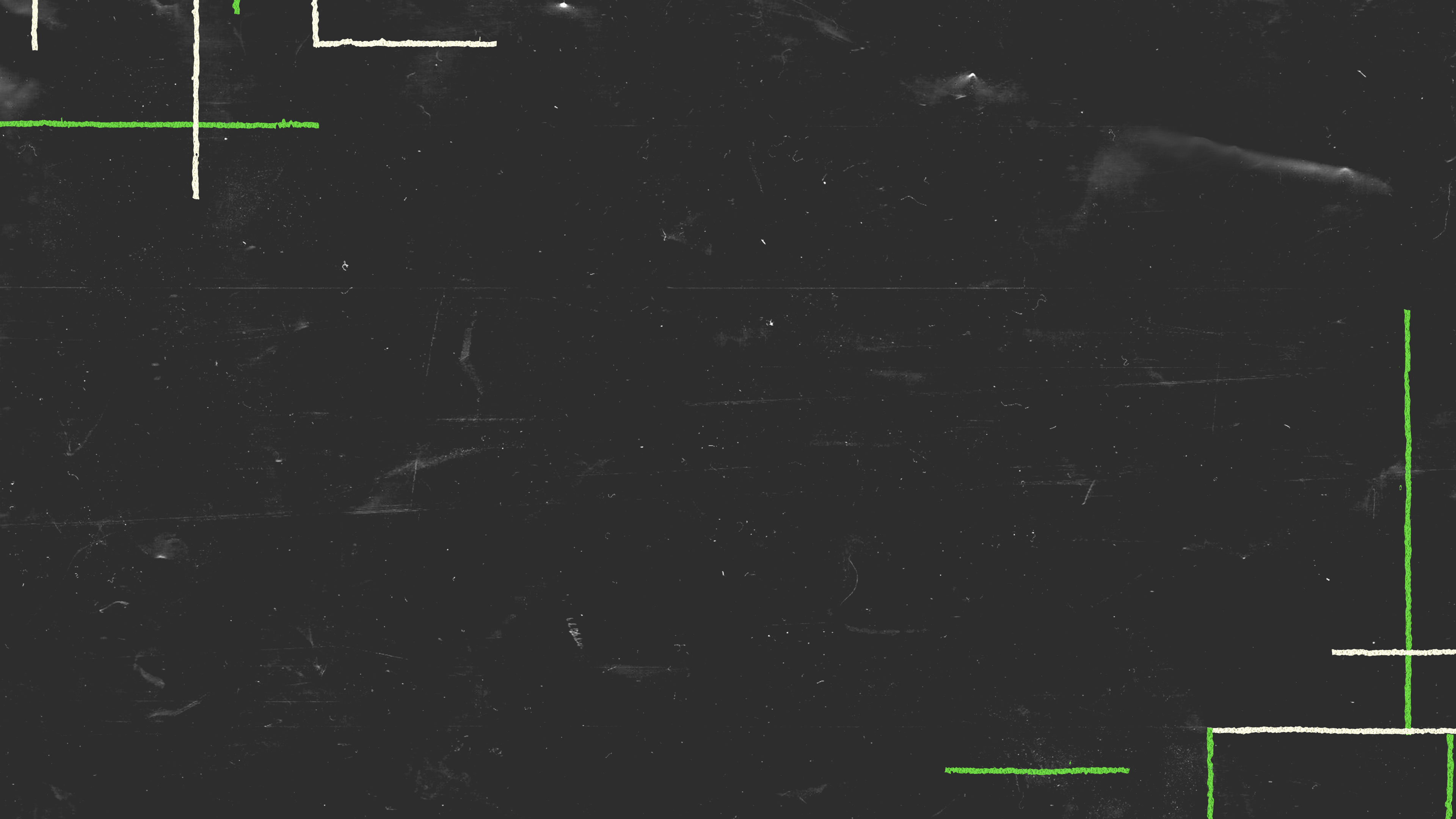 9.  Remember God is on my side
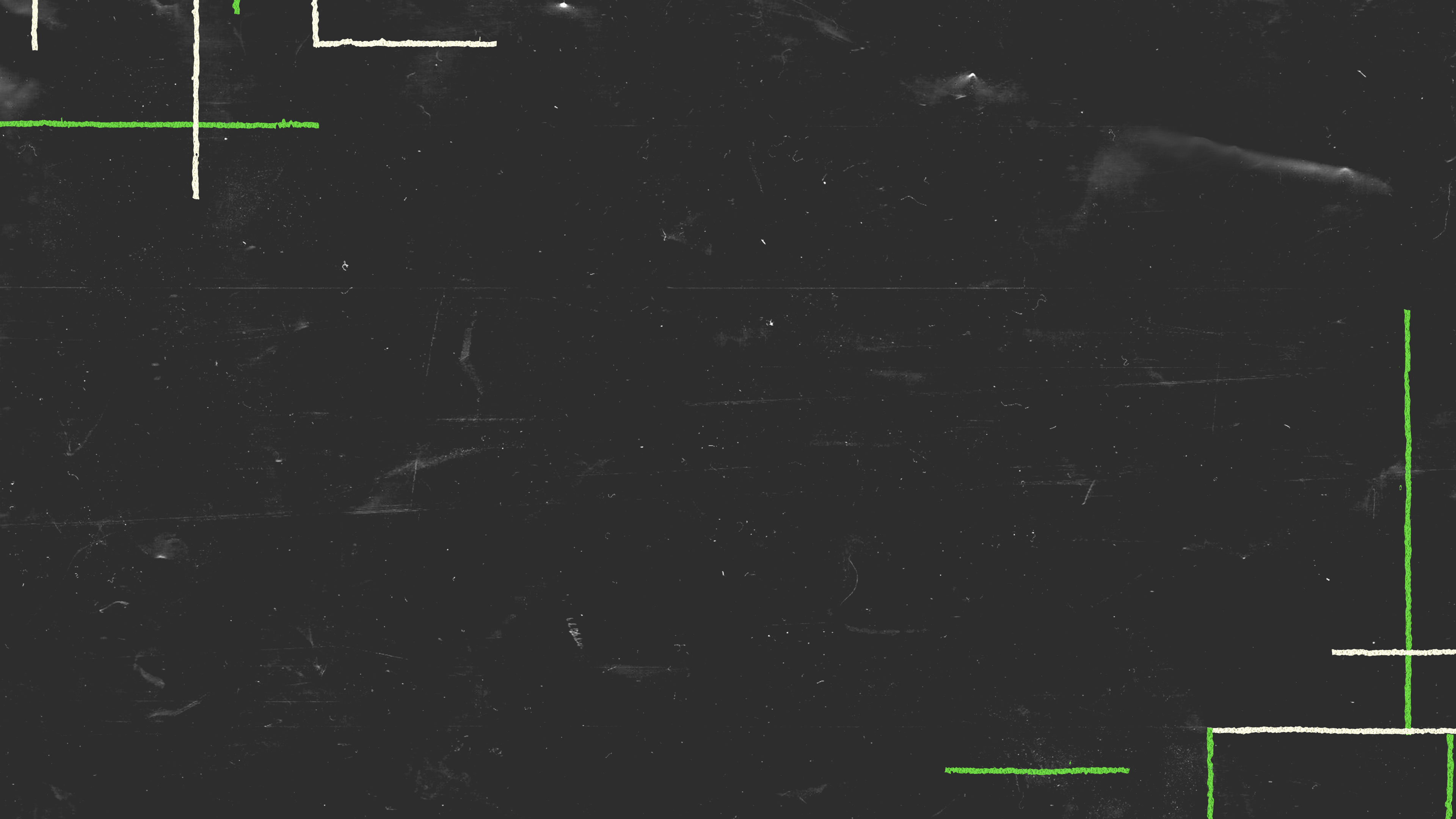 1 Corinthians 10:13
New Living Translation
The temptations in your life are no different from what others experience. And God is faithful. He will not allow the temptation to be more than you can stand. When you are tempted, he will show you a way out so that you can endure.
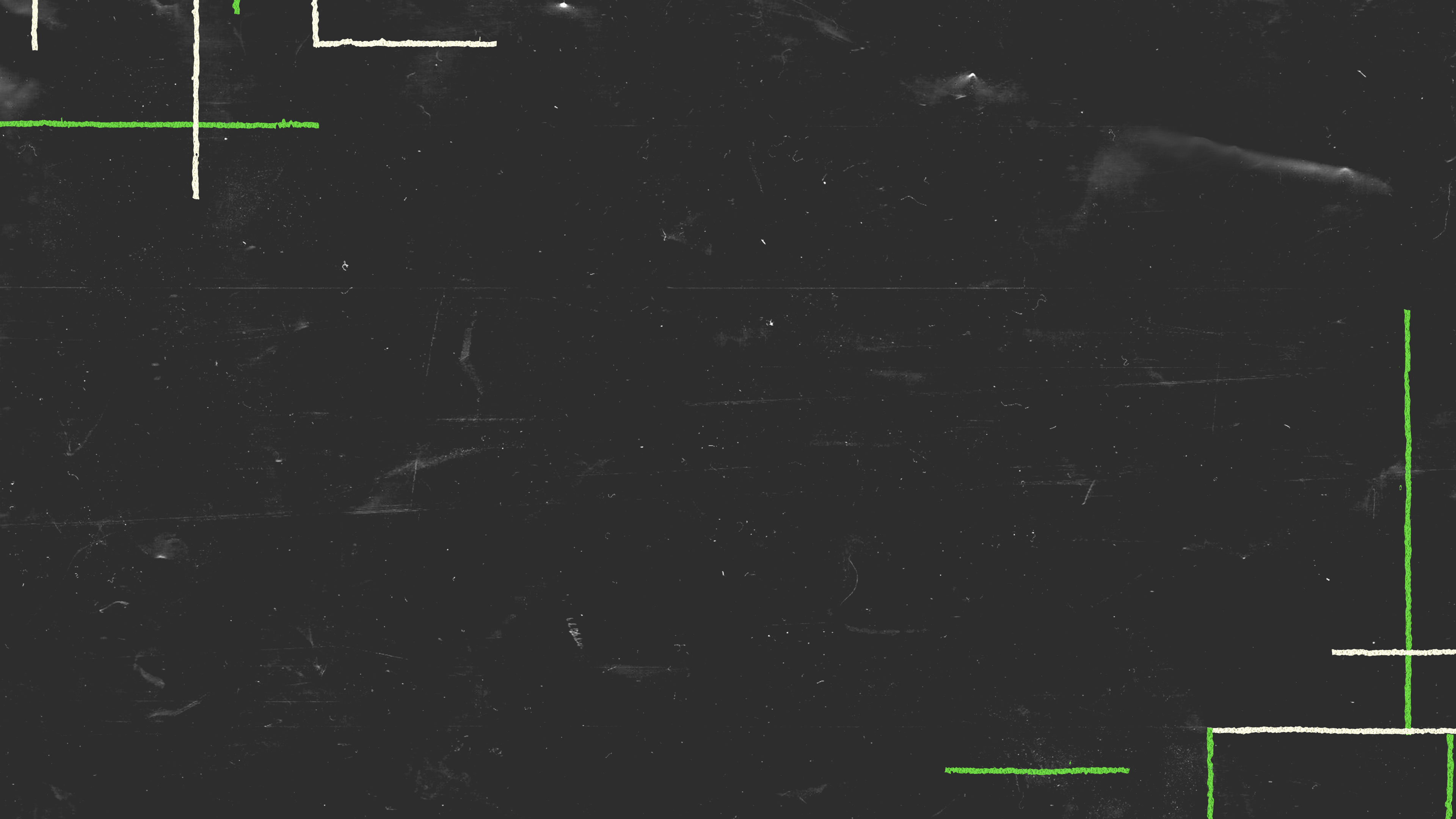 James 1:12
New Living Translation
God blesses those who patiently endure testing and temptation. Afterward they will receive the crown of life that God has promised to those who love him.